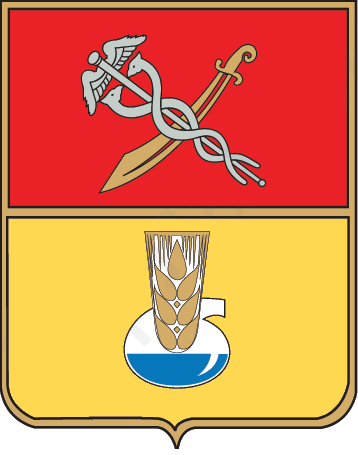 ЗвітПервомайського міського голови Миколи Бакшеєва
станом на 21.12.2017
Звіт Первомайського міського голови Миколи Бакшеєва 
(станом на 21.12.2017 року)
Ремонт денного стаціонарного відділення ЦРЛ: освоєно бюджетних коштів на суму 2 424,00 тис. грн.
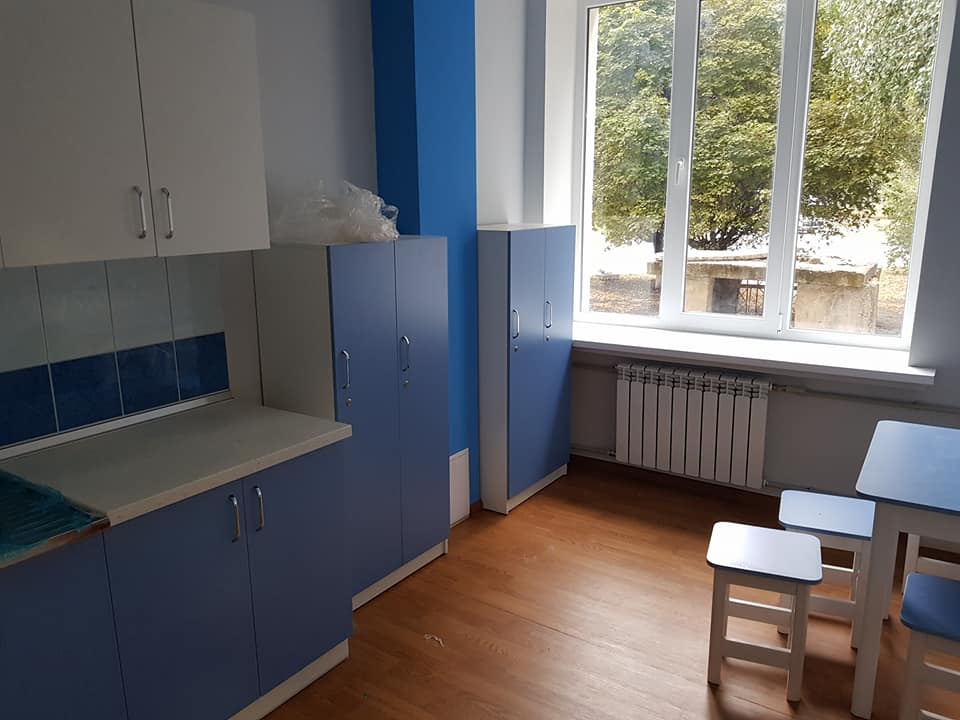 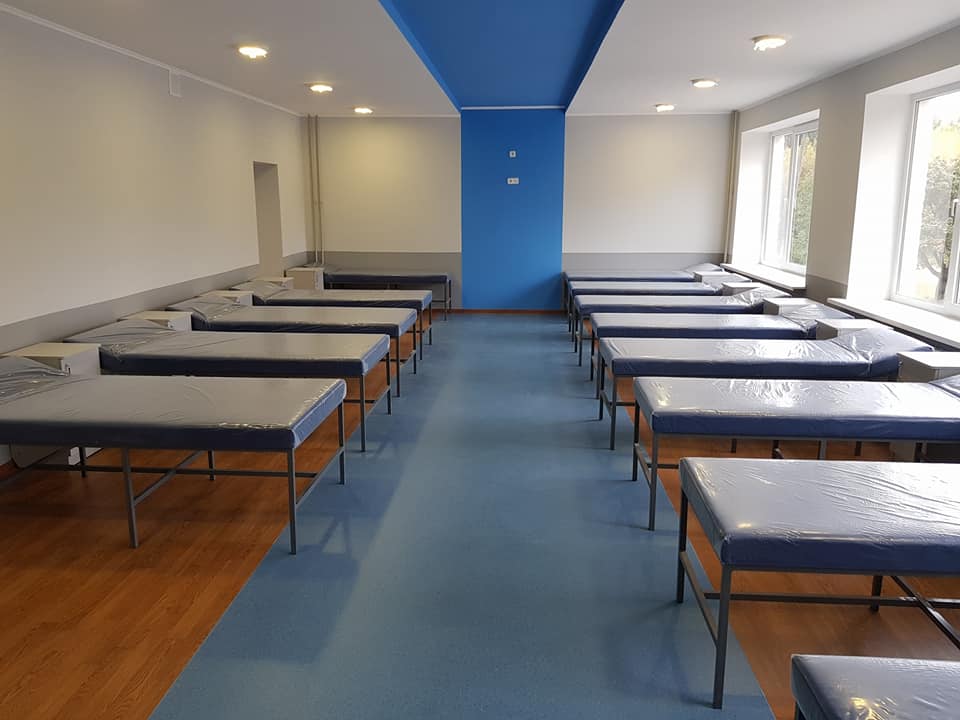 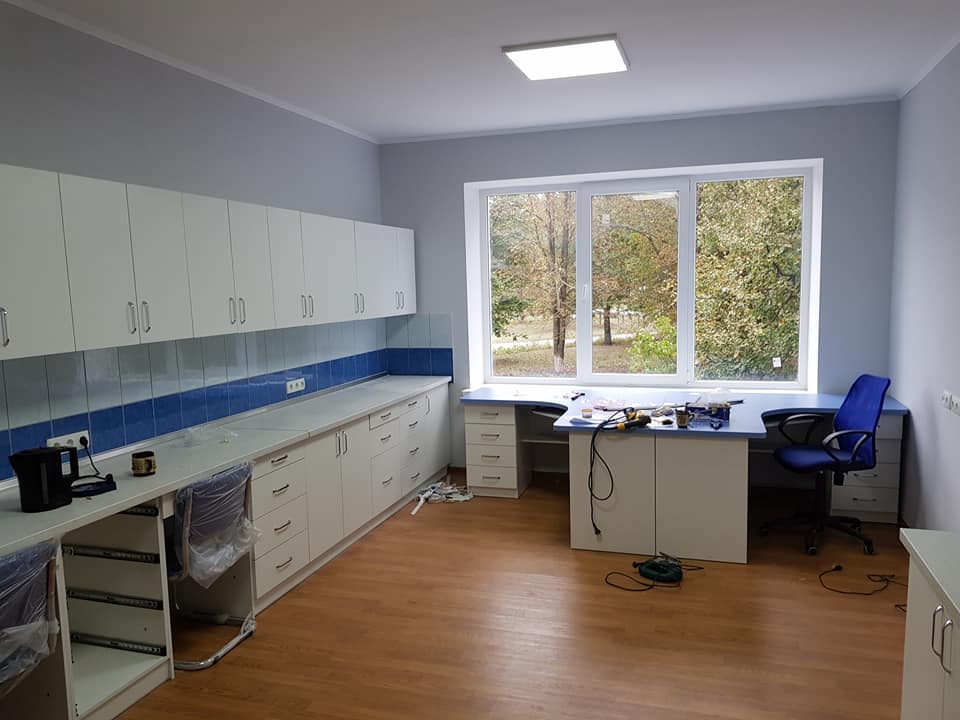 Звіт Первомайського міського голови Миколи Бакшеєва 
(станом на 21.12.2017 року)
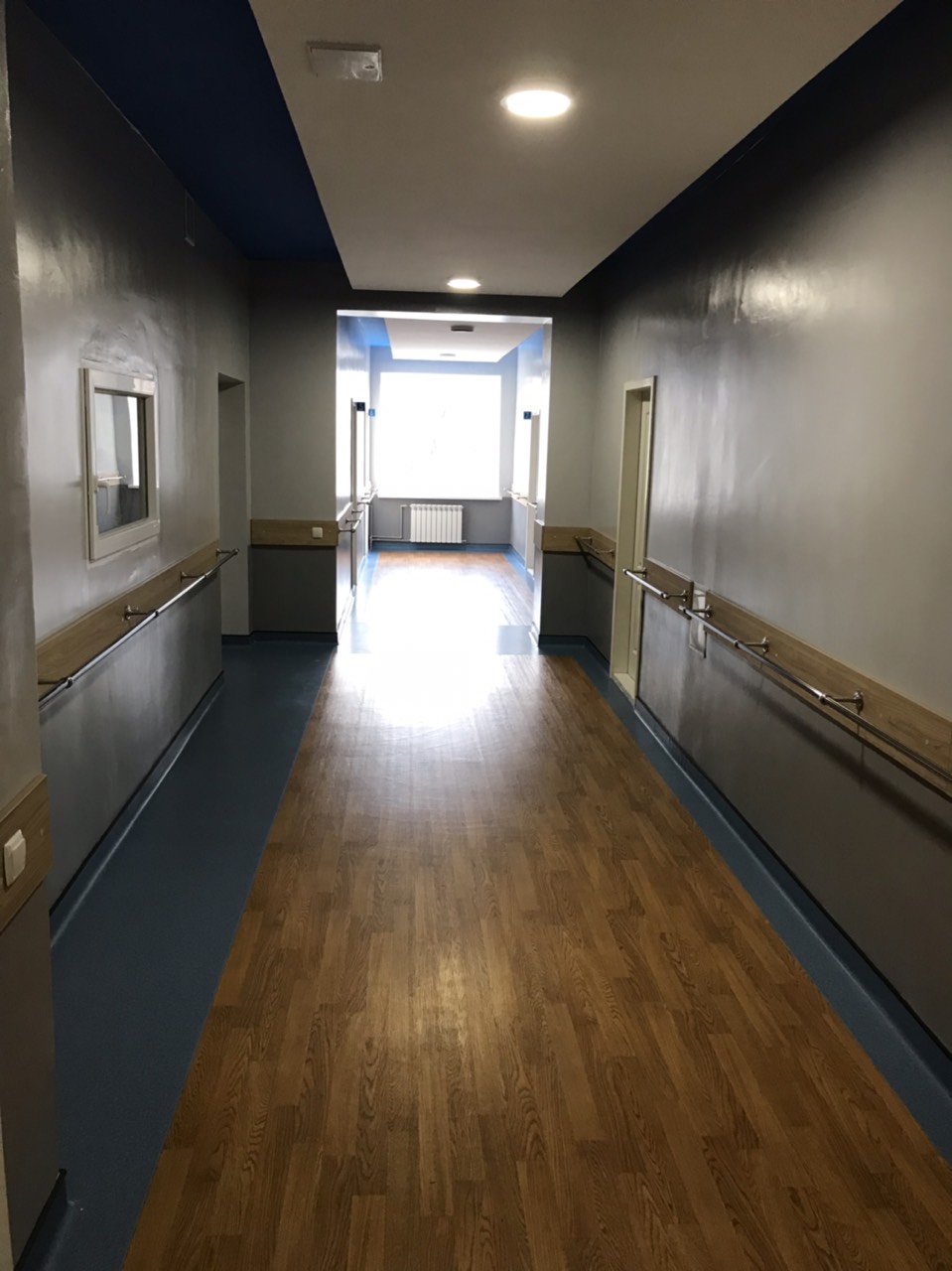 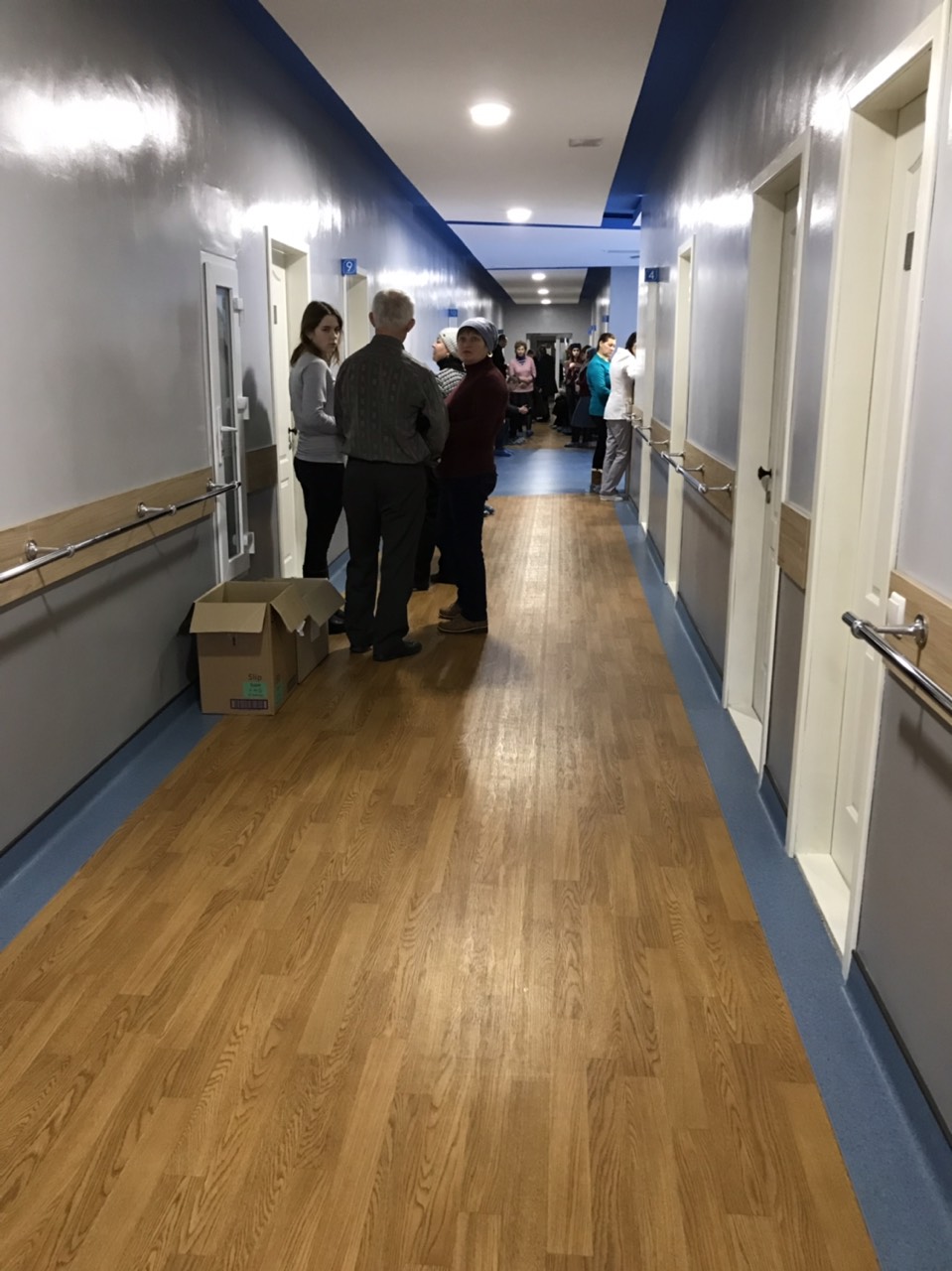 Звіт Первомайського міського голови Миколи Бакшеєва 
(станом на 21.12.2017 року)
Триває ремонт паталогоанатомічного відділення ЦРЛ
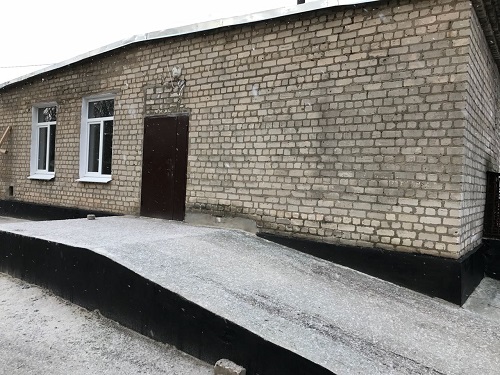 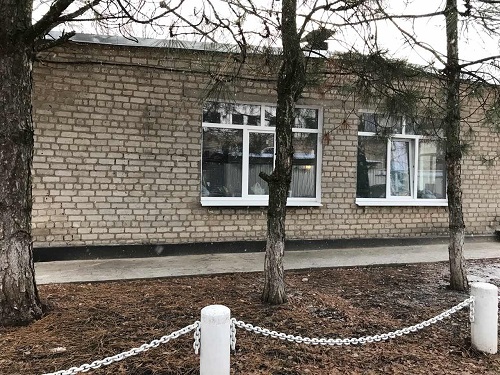 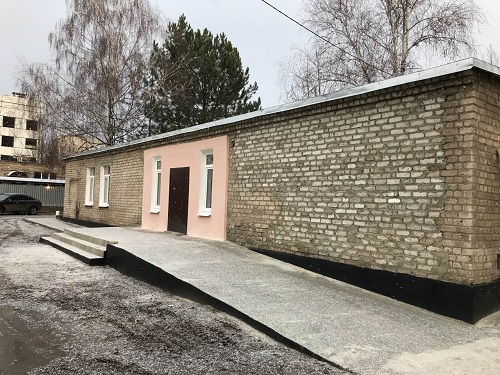 Звіт Первомайського міського голови Миколи Бакшеєва 
(станом на 21.12.2017 року)
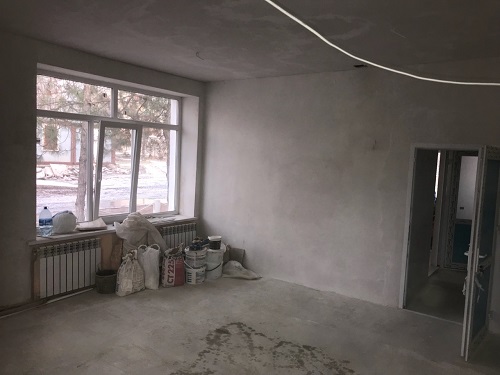 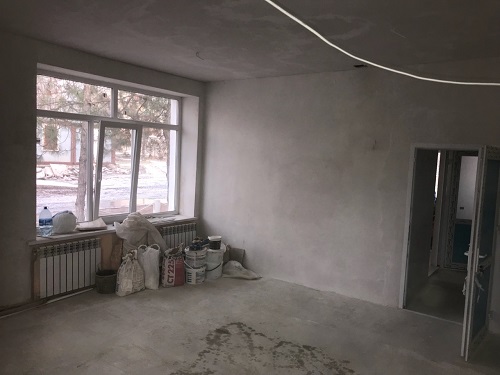 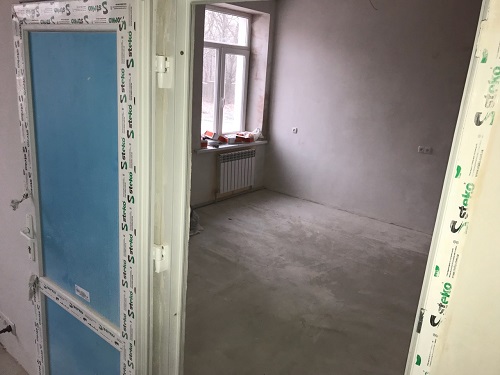 Звіт Первомайського міського голови Миколи Бакшеєва 
(станом на 21.12.2017 року)
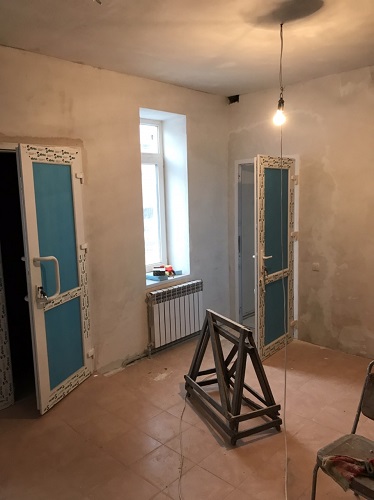 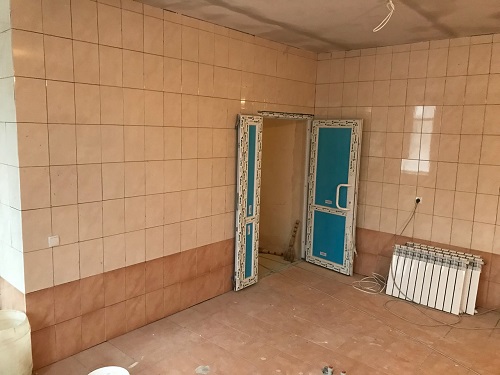 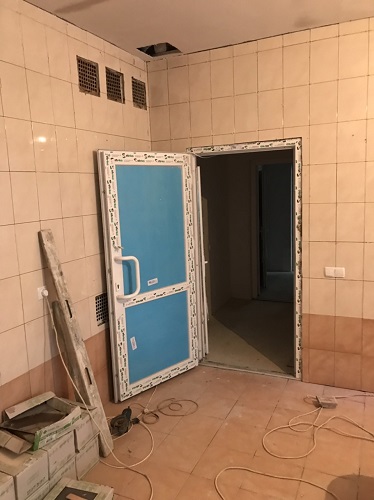 Звіт Первомайського міського голови Миколи Бакшеєва 
(станом на 21.12.2017 року)
Робота цілодобової аптеки
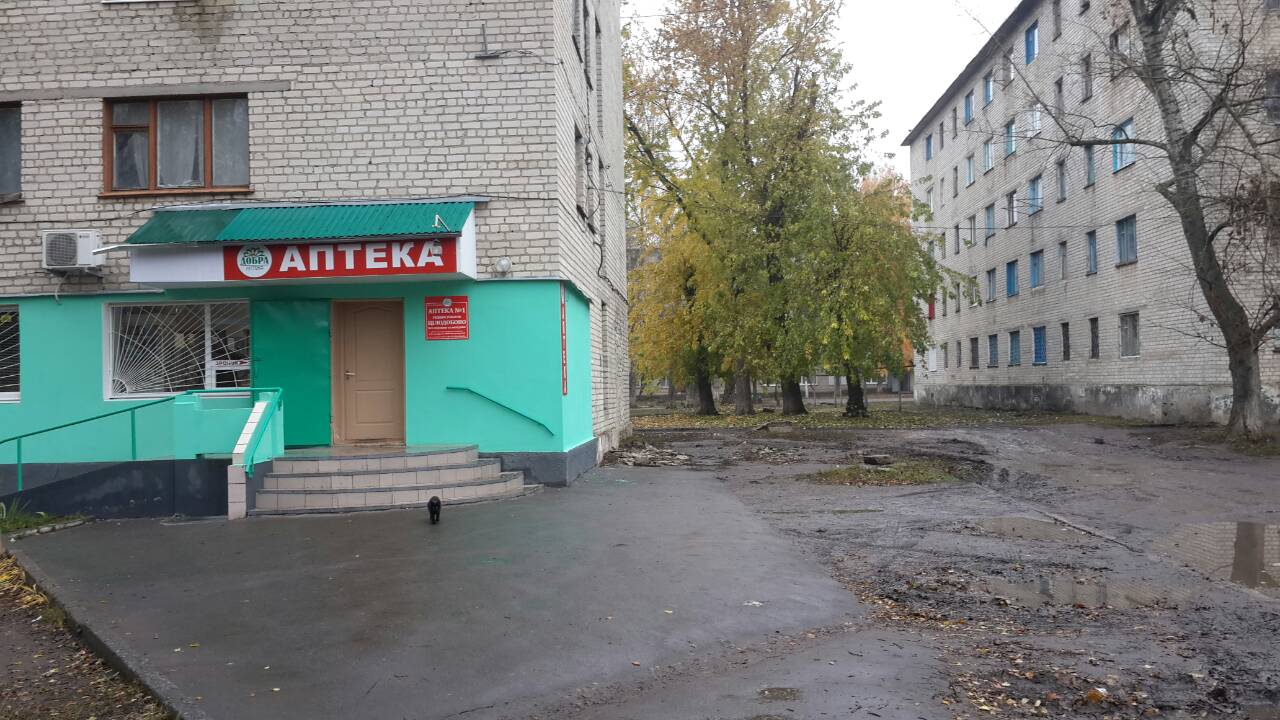 Звіт Первомайського міського голови Миколи Бакшеєва 
(станом на 21.12.2017 року)
Поточний ремонт 3 647 м2 доріг на загальну суму 1 454,782 тис. грн.
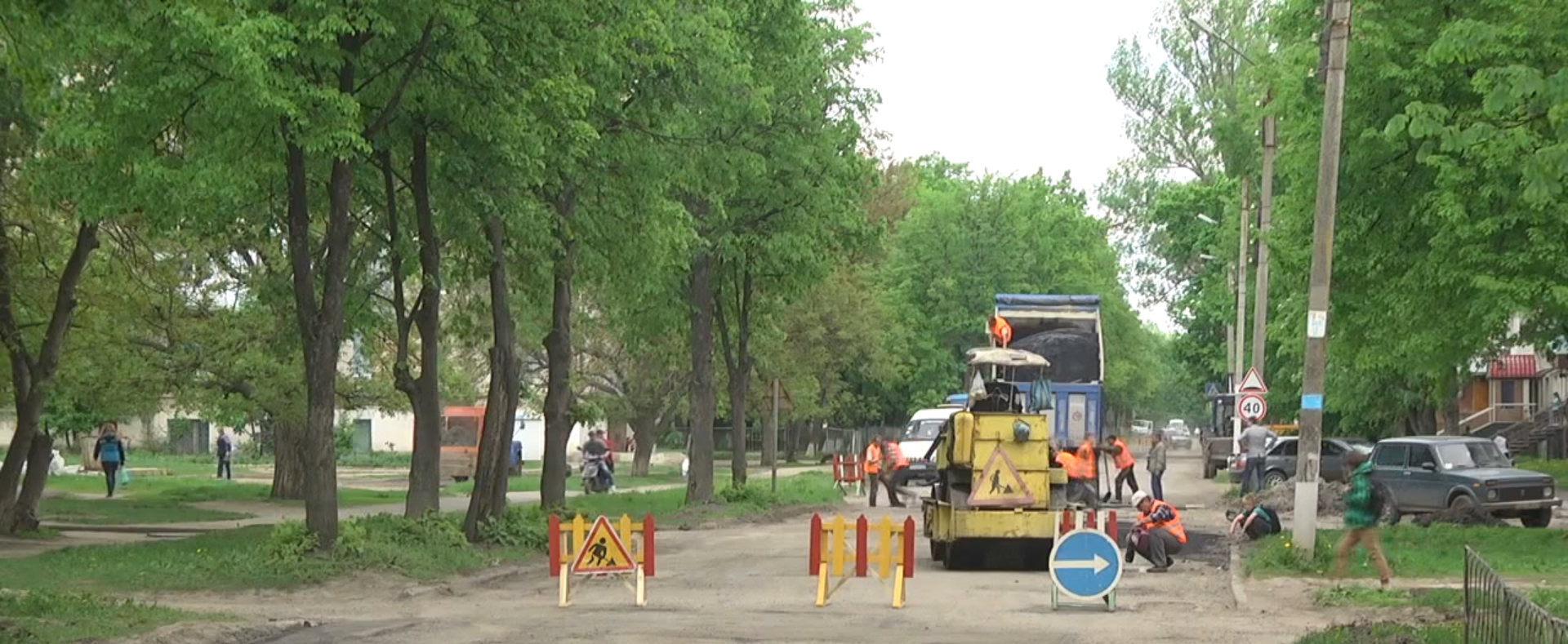 Звіт Первомайського міського голови Миколи Бакшеєва 
(станом на 21.12.2017 року)
Встановлено 17 дорожніх знаків
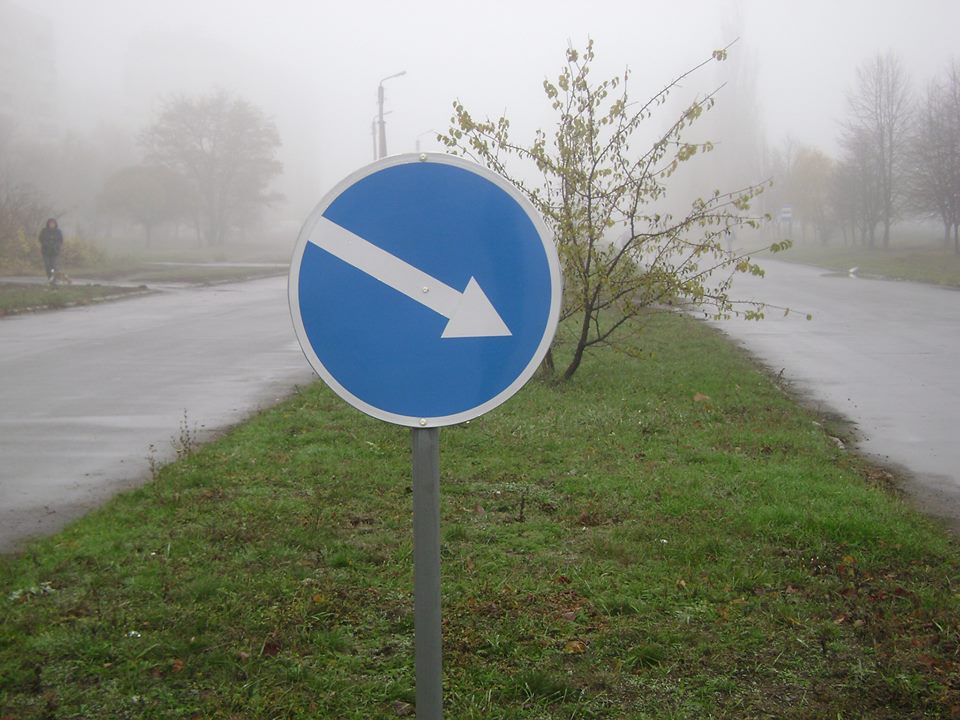 Звіт Первомайського міського голови Миколи Бакшеєва 
(станом на 21.12.2017 року)
Придбано каналопромивний автомобіль
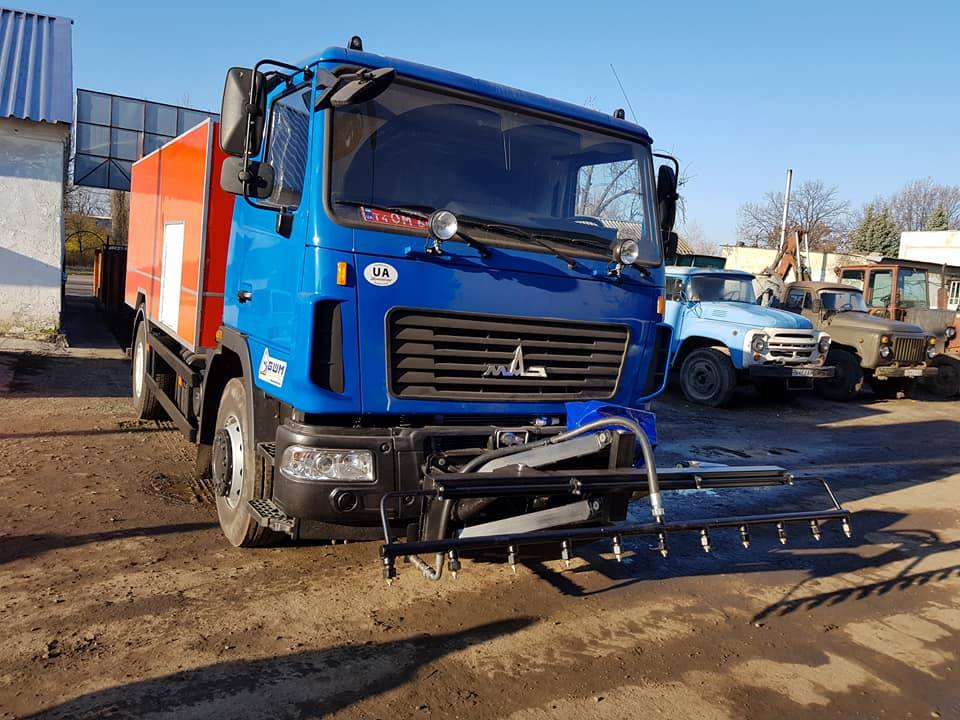 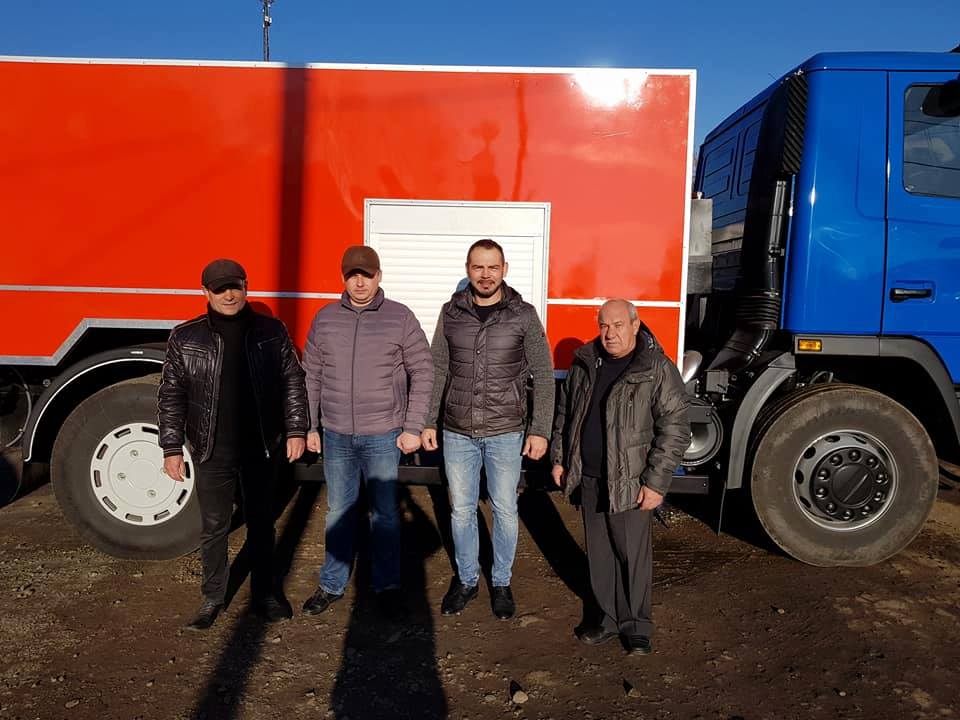 Звіт Первомайського міського голови Миколи Бакшеєва 
(станом на 21.12.2017 року)
Поточні ремонти в житлових будинках
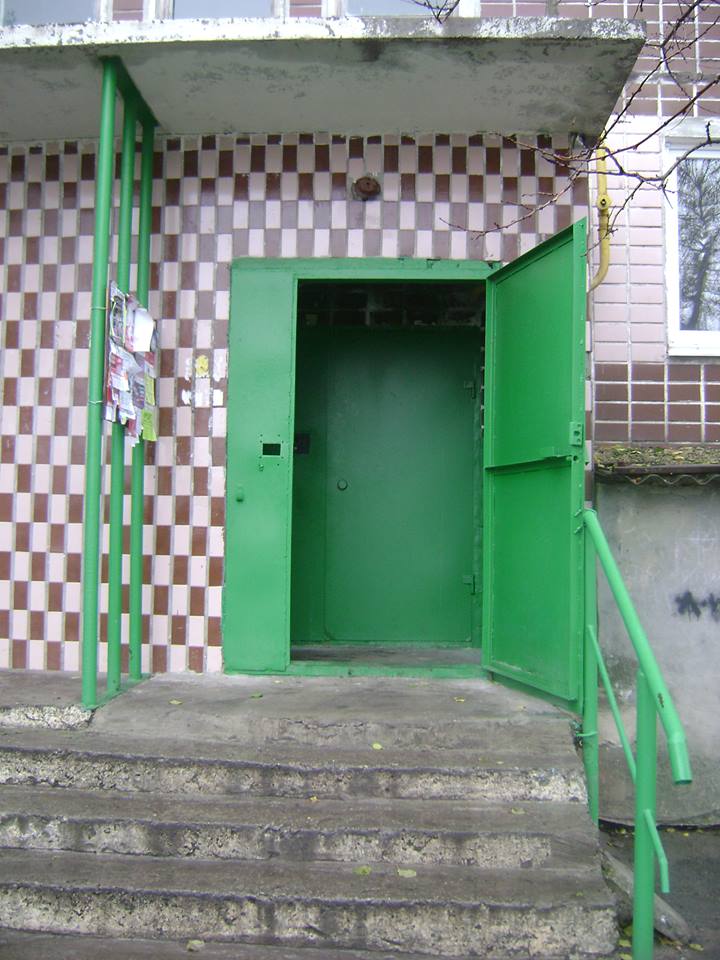 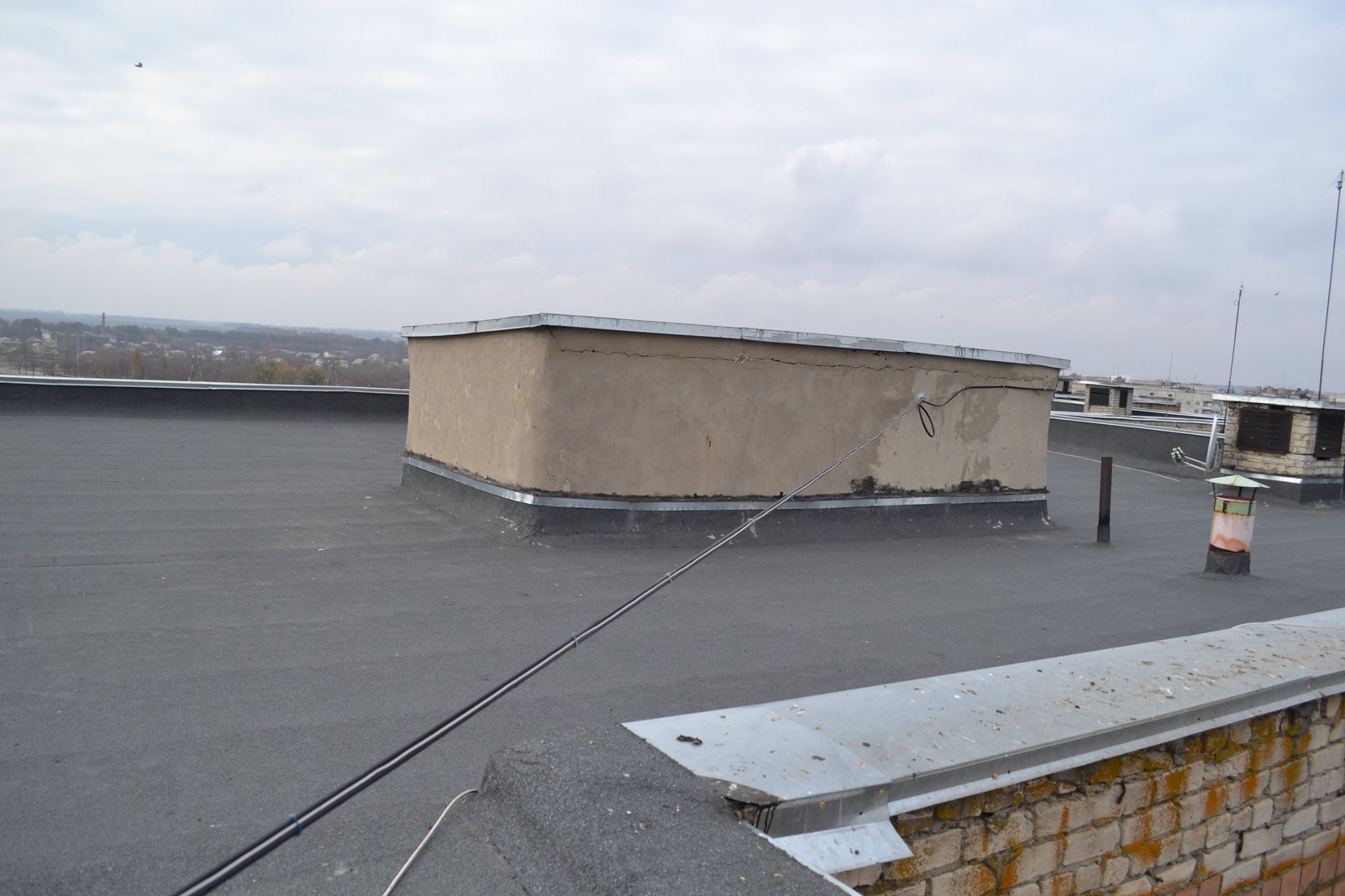 Звіт Первомайського міського голови Миколи Бакшеєва 
(станом на 21.12.2017 року)
Проведено аукціон з софінансування капремонту 3 ліфтів, виконано робіт на суму 2 172,759 грн.
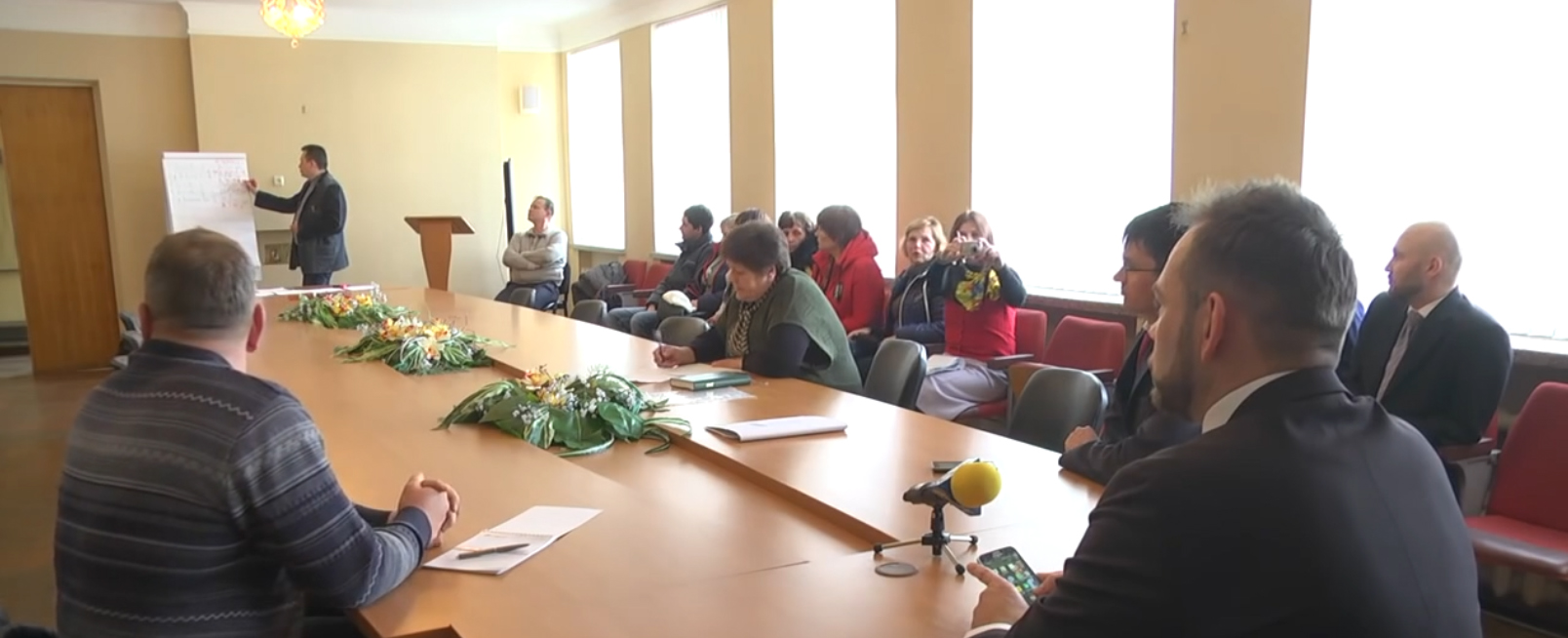 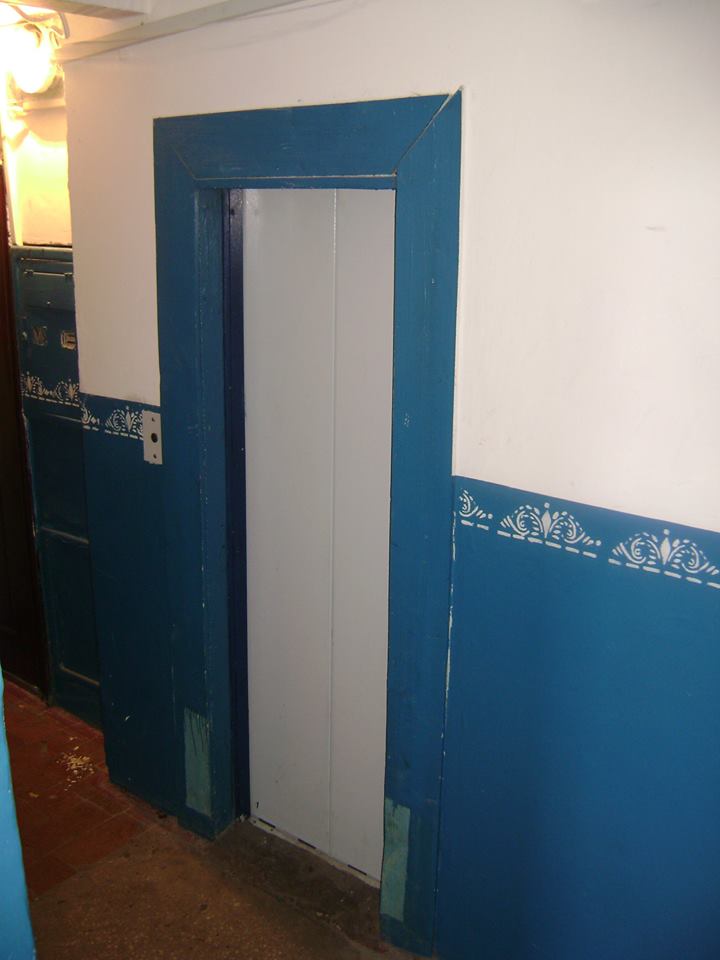 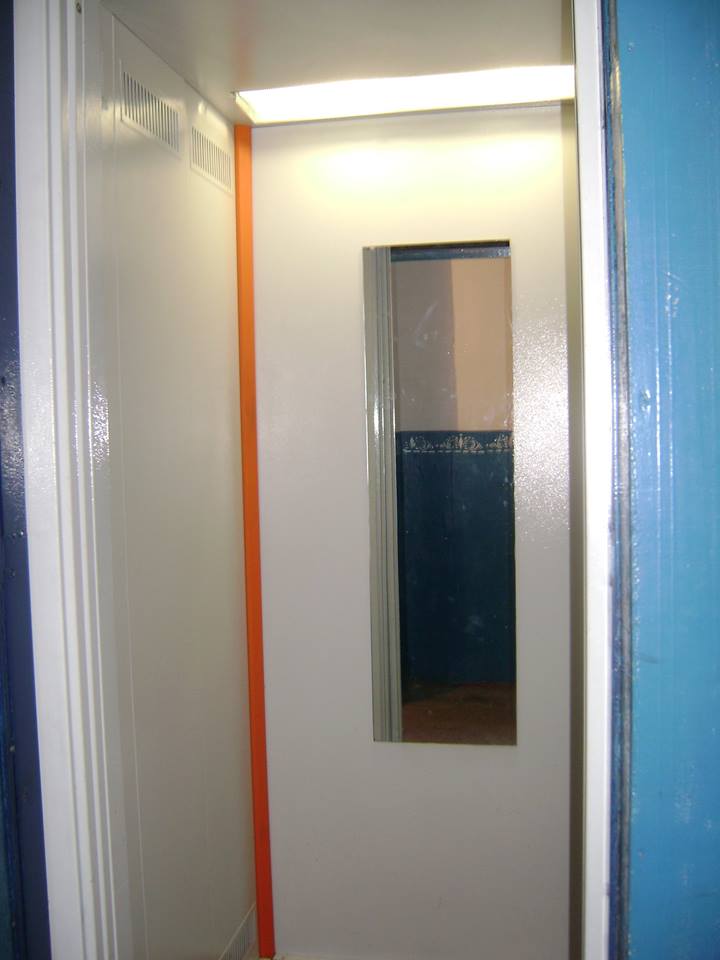 Звіт Первомайського міського голови Миколи Бакшеєва 
(станом на 21.12.2017 року)
Проведено конкурс «Будинок найкращого благоустрою міста Первомайський»
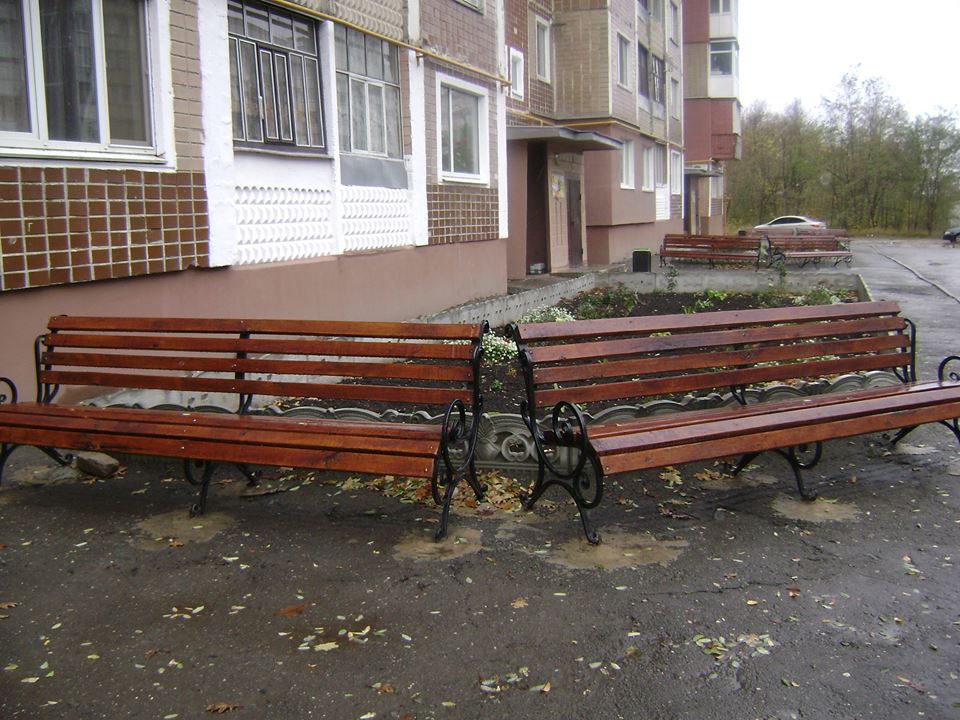 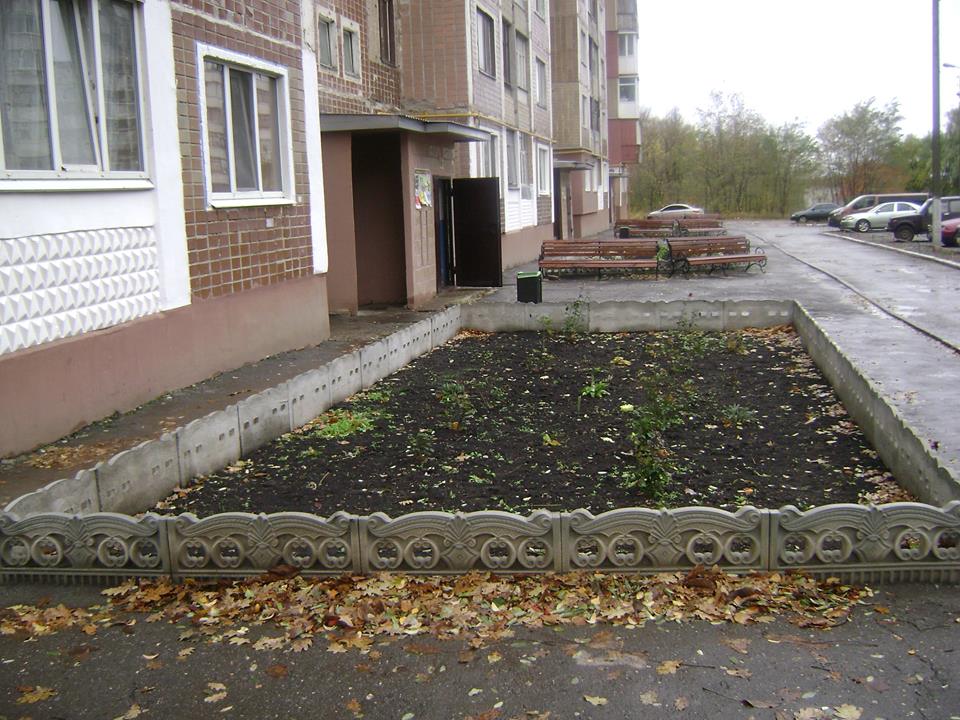 Звіт Первомайського міського голови Миколи Бакшеєва 
(станом на 21.12.2017 року)
На сесіях міської ради впроваджено електронну систему голосування
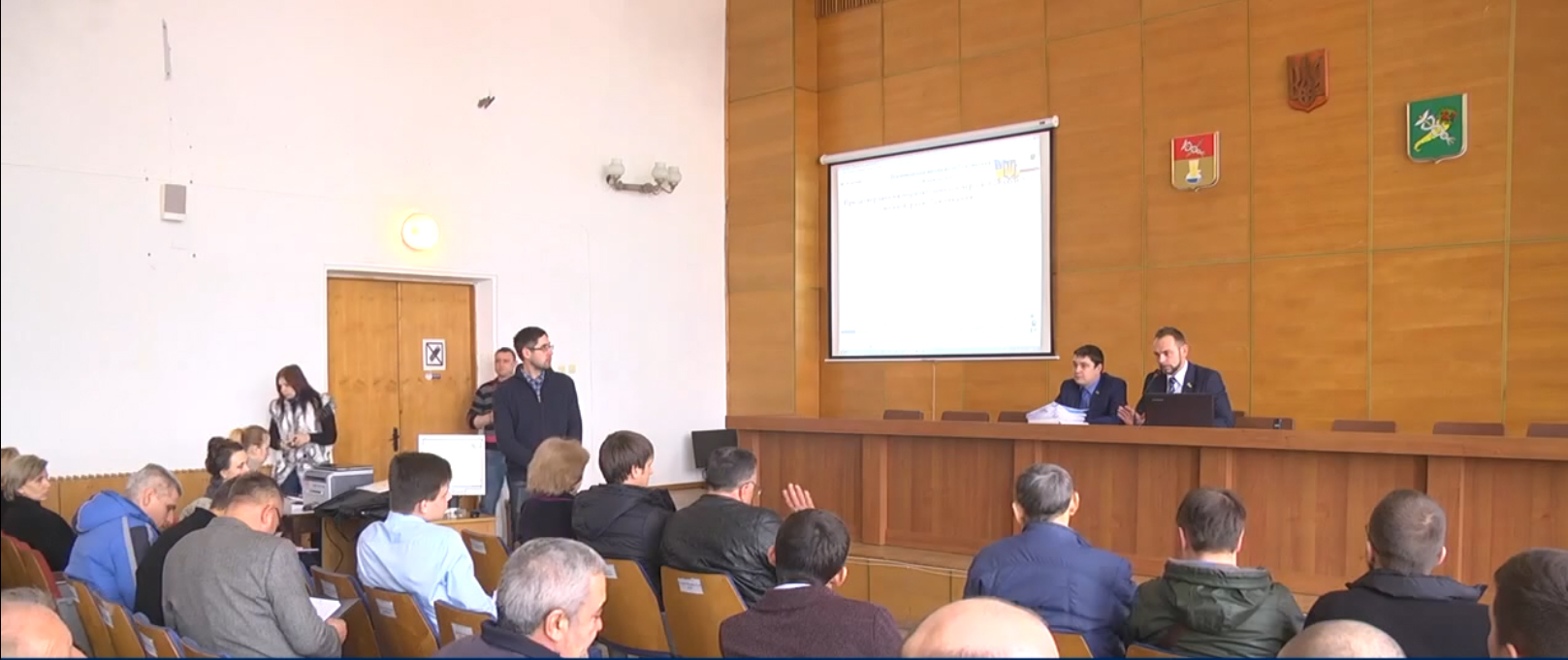 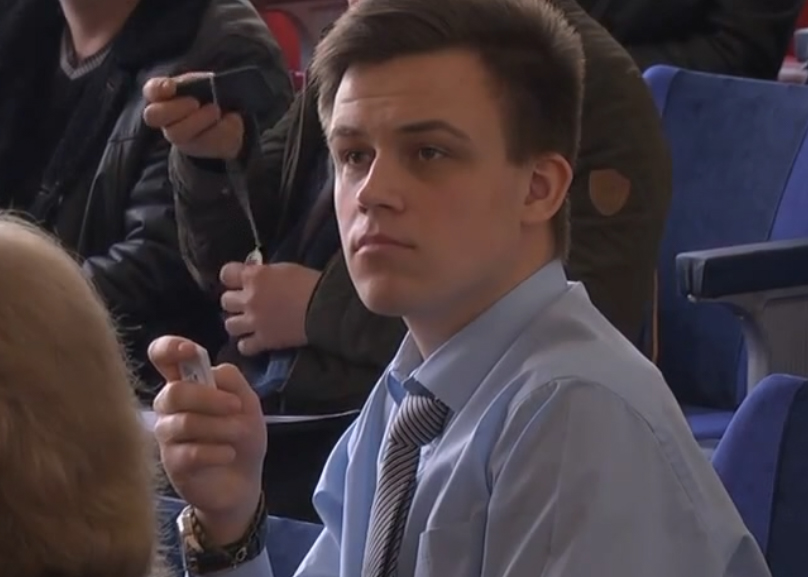 Звіт Первомайського міського голови Миколи Бакшеєва 
(станом на 21.12.2017 року)
Центром надання адміністративних послуг станом на 21.12.2017 року прийнято 17275 осіб
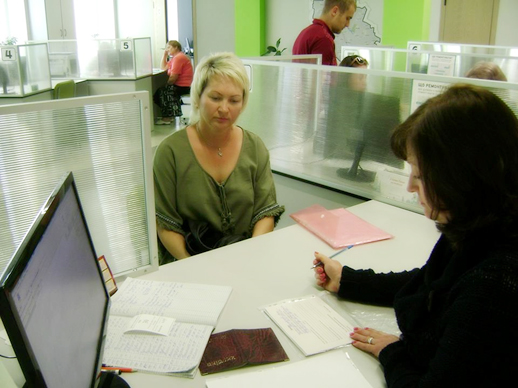 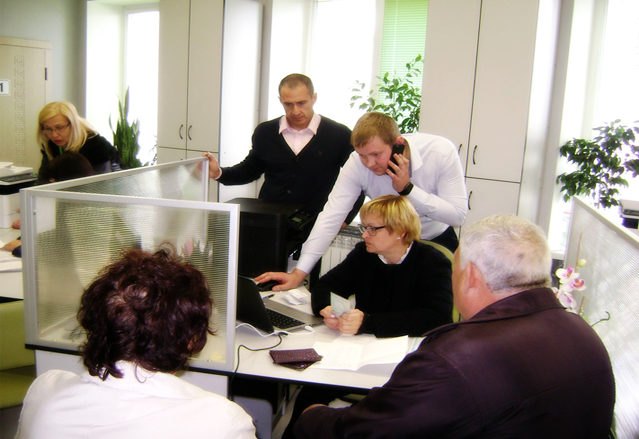 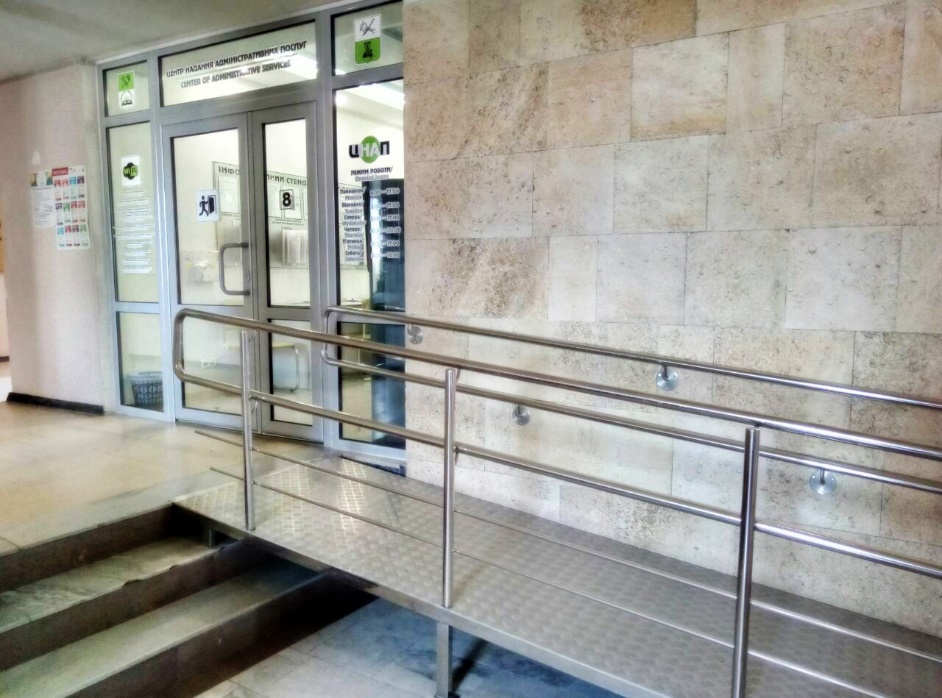 Звіт Первомайського міського голови Миколи Бакшеєва 
(станом на 21.12.2017 року)
Продовжує роботу сервісний центр МВС України
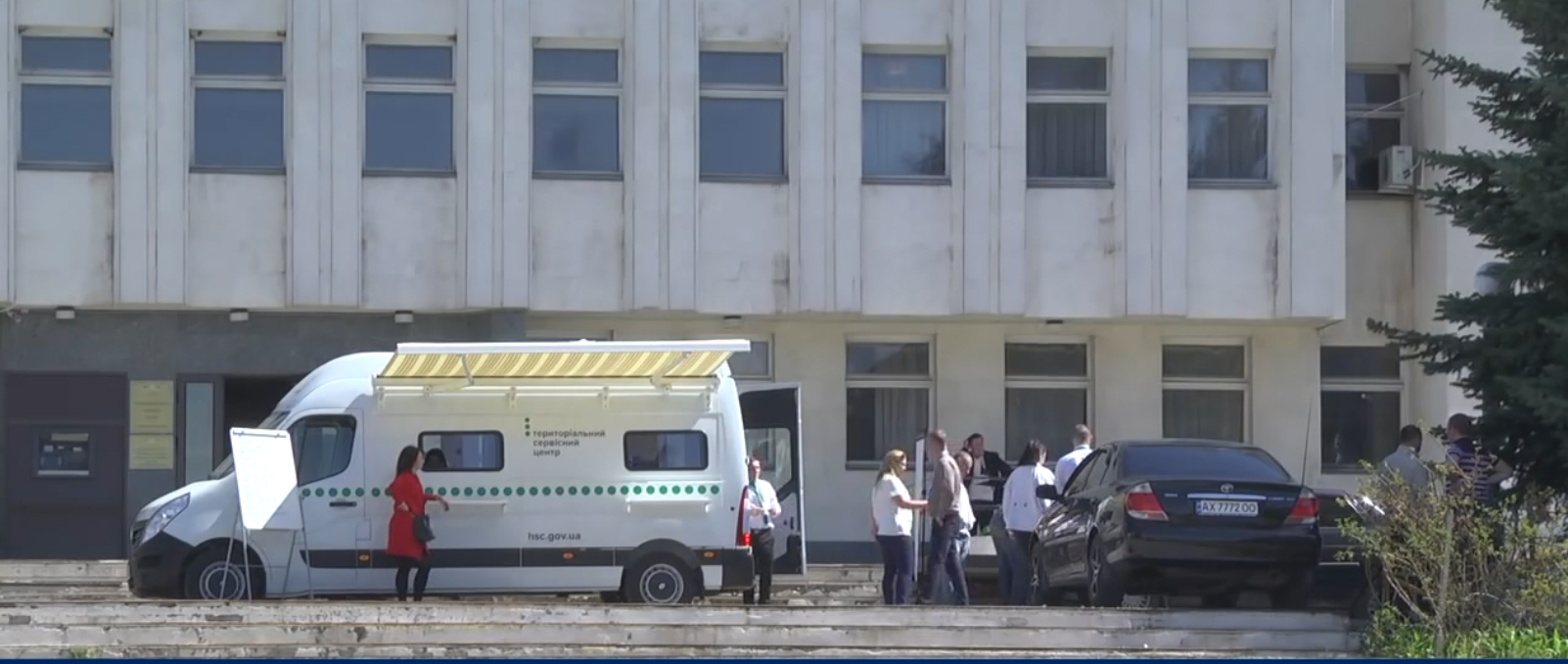 Звіт Первомайського міського голови Миколи Бакшеєва 
(станом на 21.12.2017 року)
Завершено будівництво та здано в експлуатацію фізкультурно-оздоровчий комплекс «Ангар Спорт», освоєно 13 180,982 тис. грн.
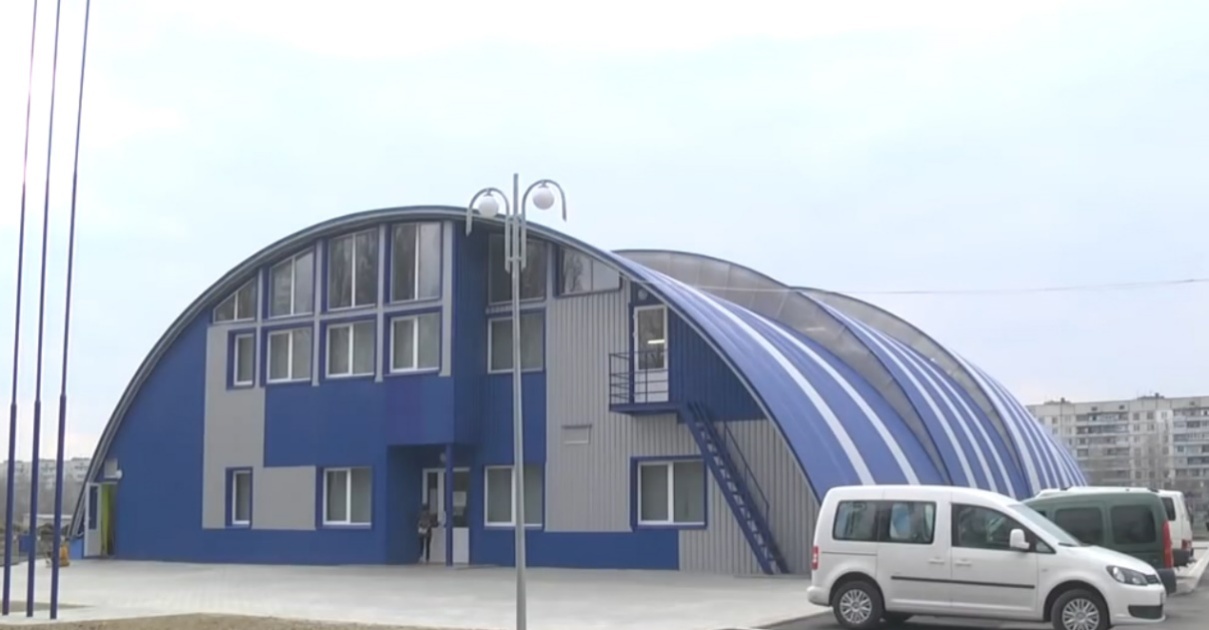 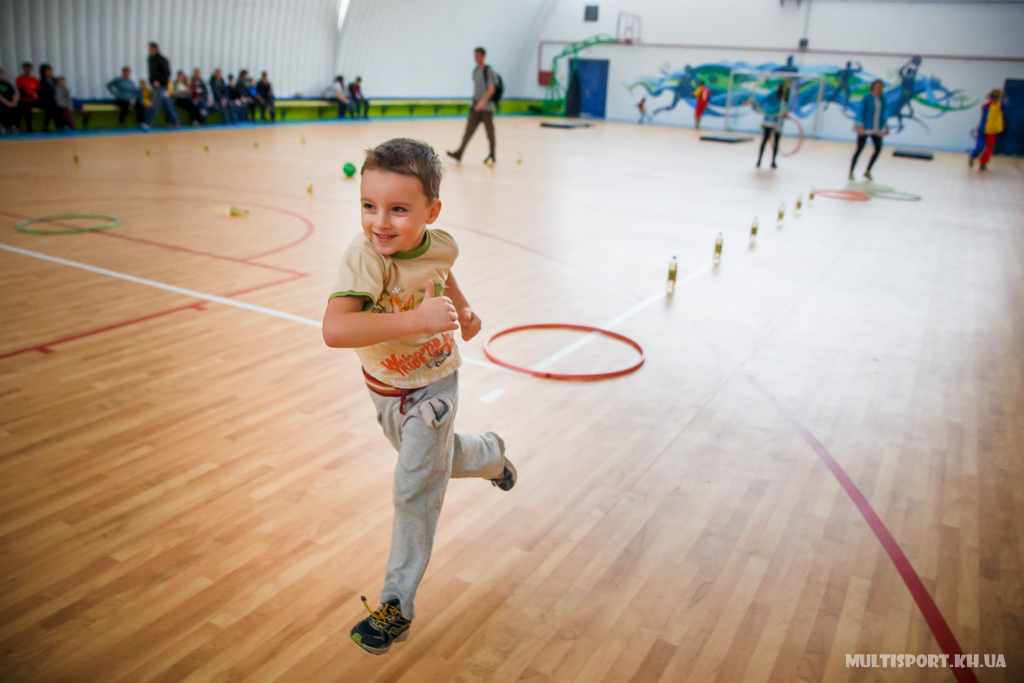 Звіт Первомайського міського голови Миколи Бакшеєва 
(станом на 21.12.2017 року)
У 2017 р. ФОК «Ангар Спорт» прийняв 4 чемпіонати України з волейболу класичного та пляжного серед юнаків та дівчат та його зональні етапи, Чемпіонат України з футзалу серед дівчат, проведено понад 50 спортивних заходів обласного та міського рівнів. Збірні команди міста прийняли участь у 17 обласних та всеукраїнських змаганнях.
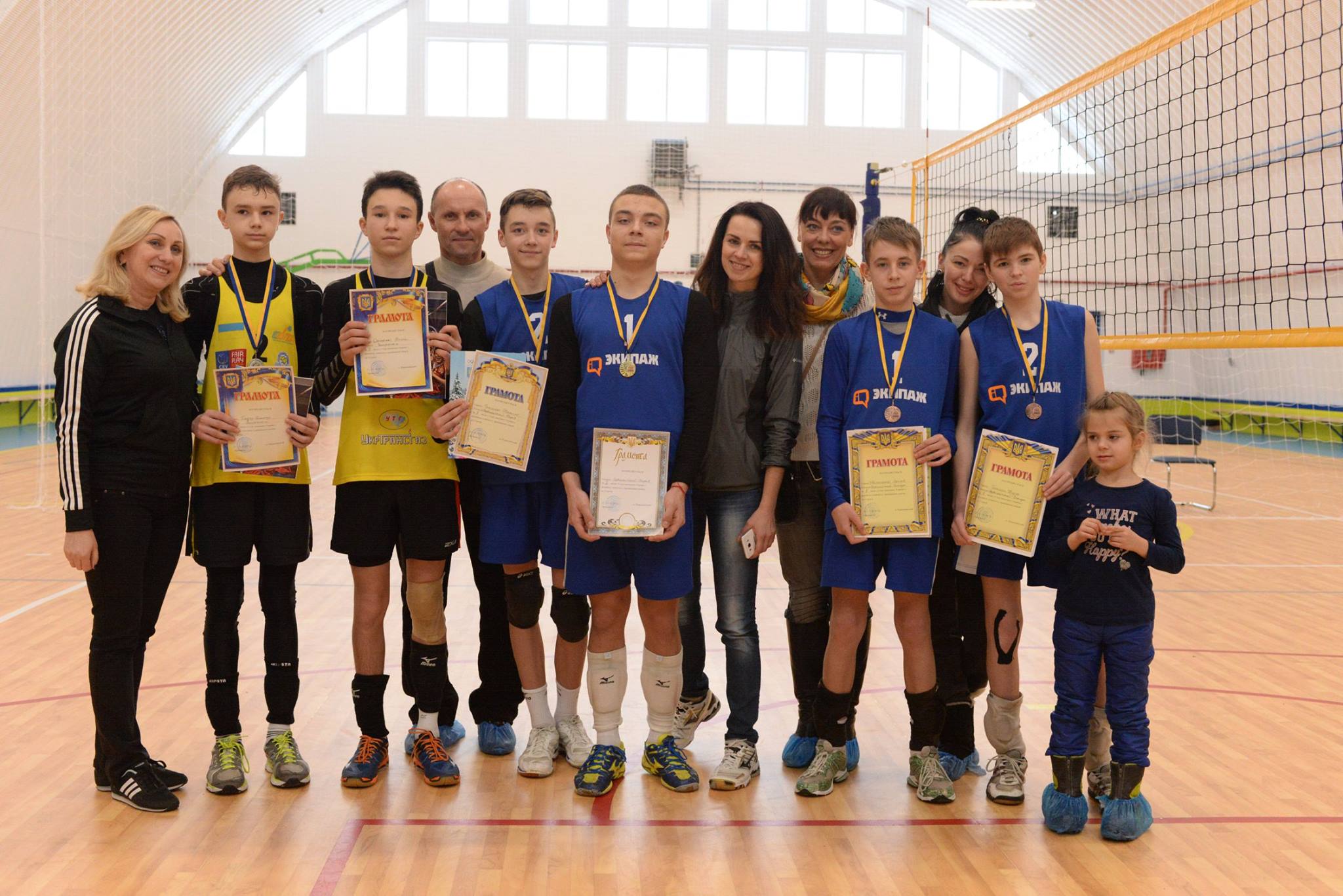 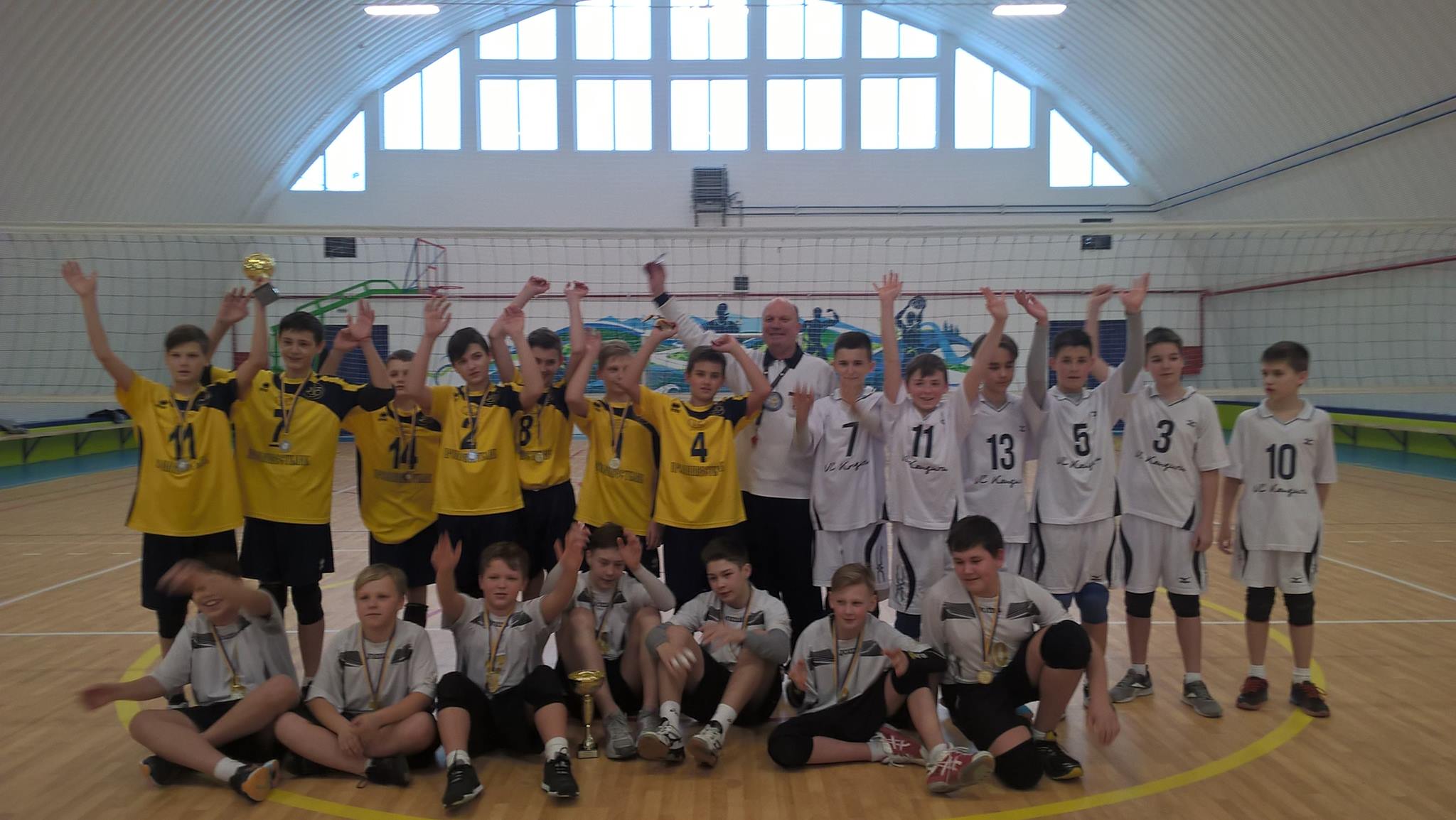 Звіт Первомайського міського голови Миколи Бакшеєва 
(станом на 21.12.2017 року)
Триває будівництво міського скверу: залучено понад 200 тис. грн. позабюджетних коштів
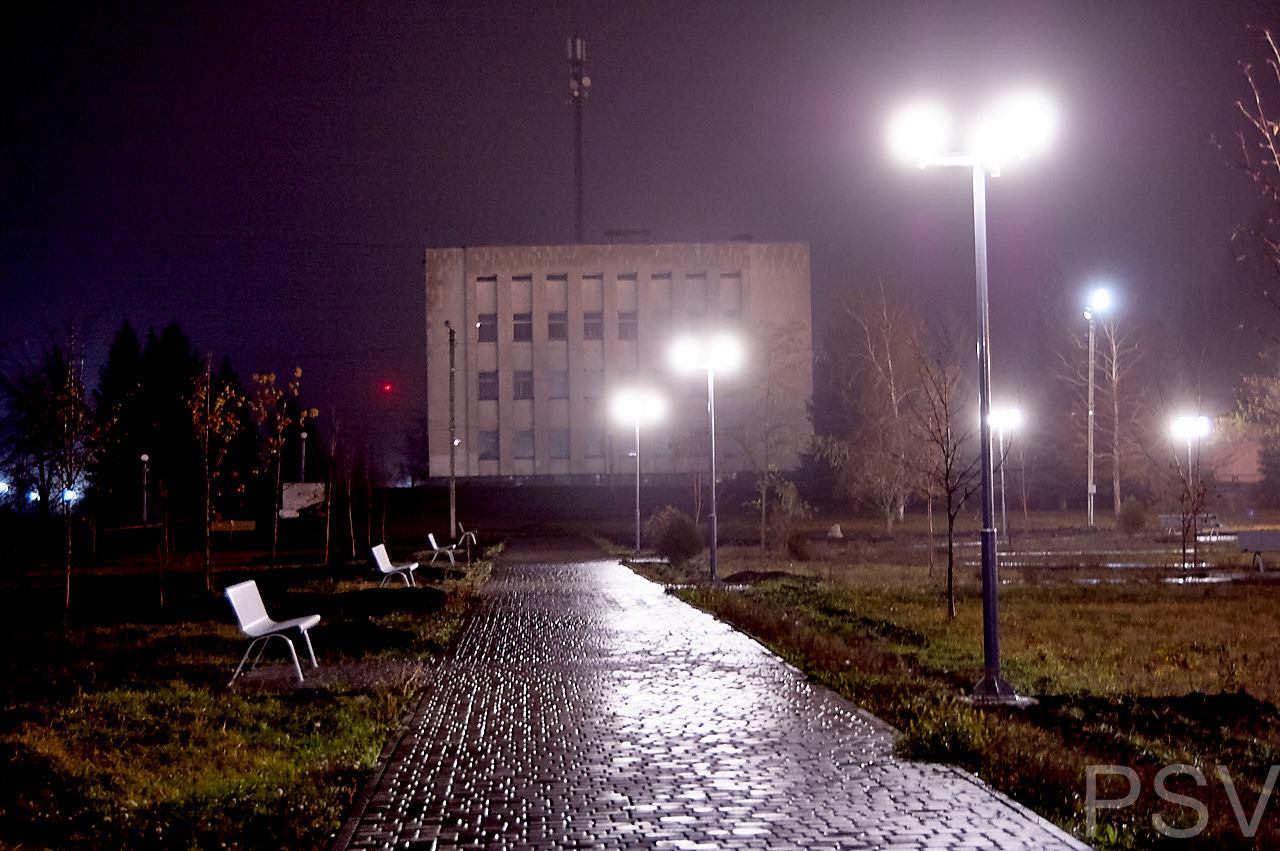 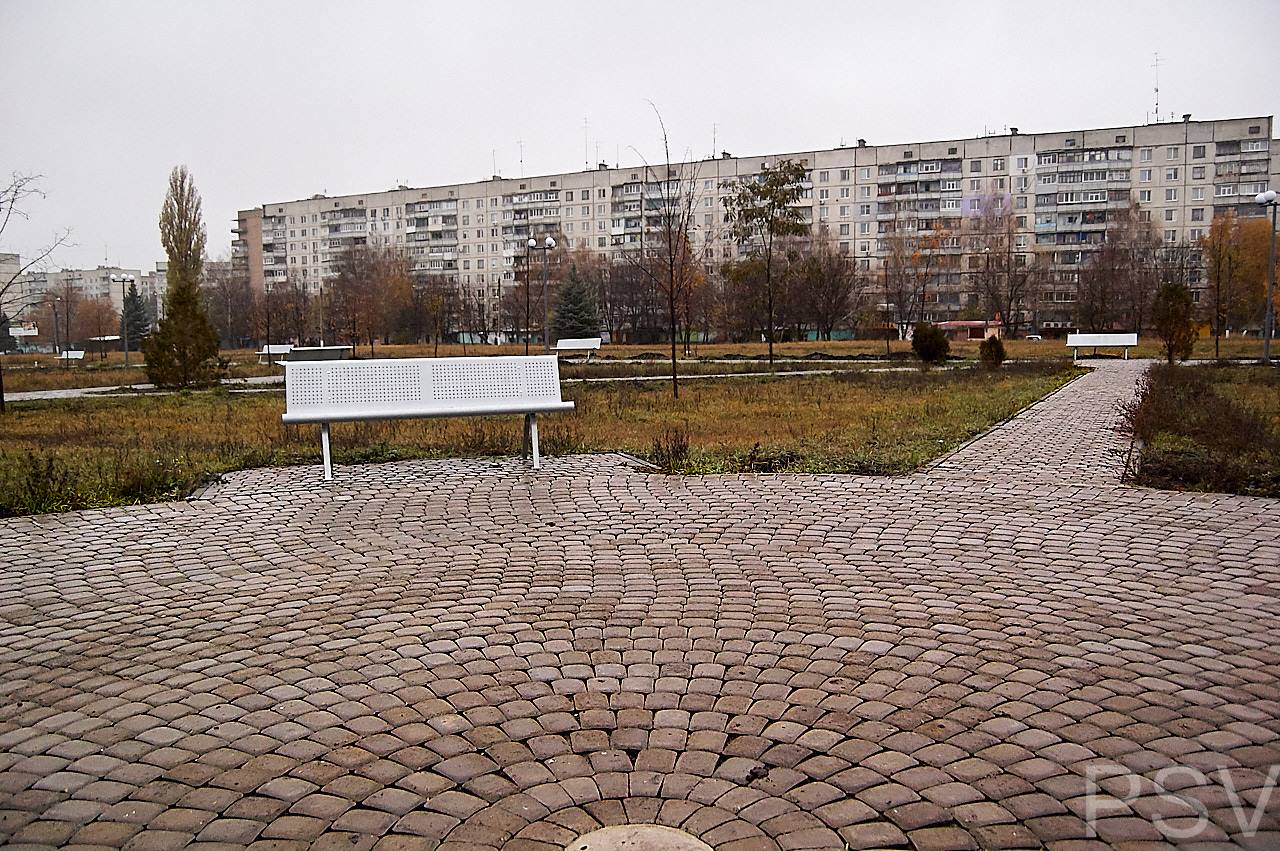 Звіт Первомайського міського голови Миколи Бакшеєва 
(станом на 21.12.2017 року)
Реалізовано 8 міні-проектів в рамках обласного конкурсу «Разом в майбутнє»- реконструкція вуличного освітлення, заміна вікон в групі ДНЗ №10
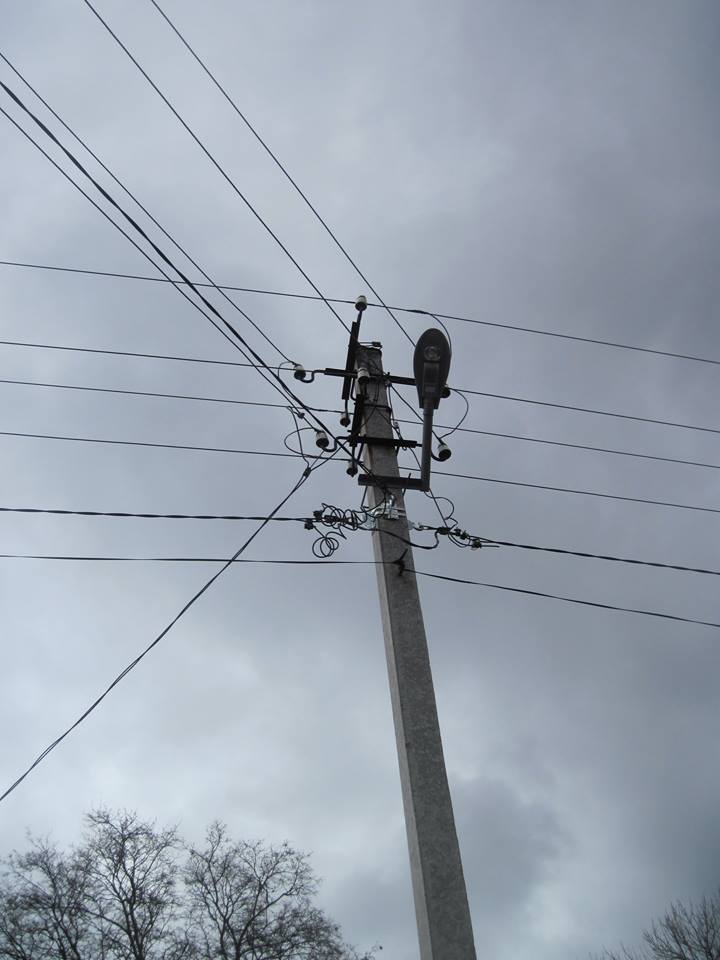 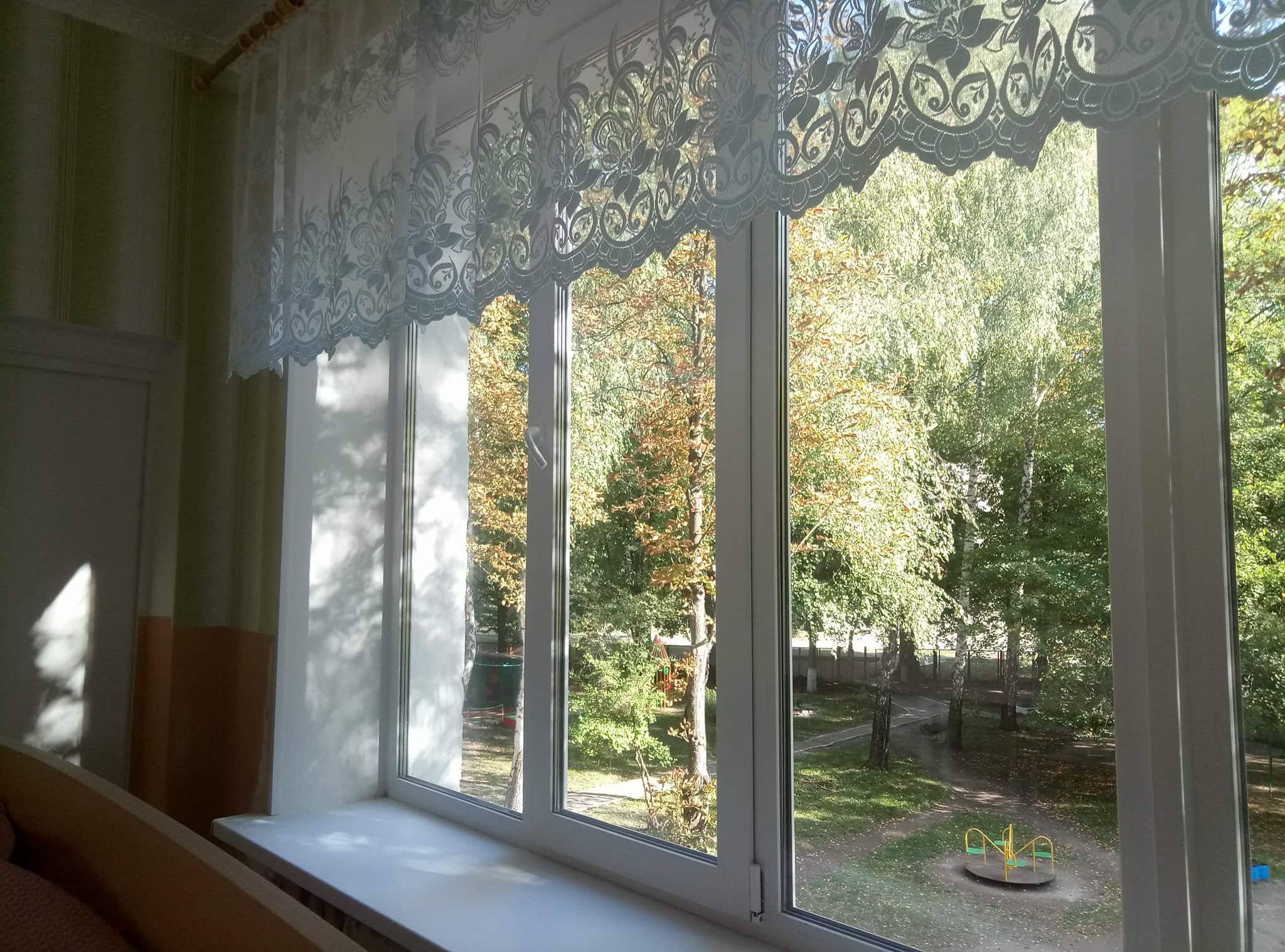 Звіт Первомайського міського голови Миколи Бакшеєва 
(станом на 21.12.2017 року)
Проведено заміну та теплоізоляцію трубопроводів тепломережі ЗОШ №№ 5, 6 та 7
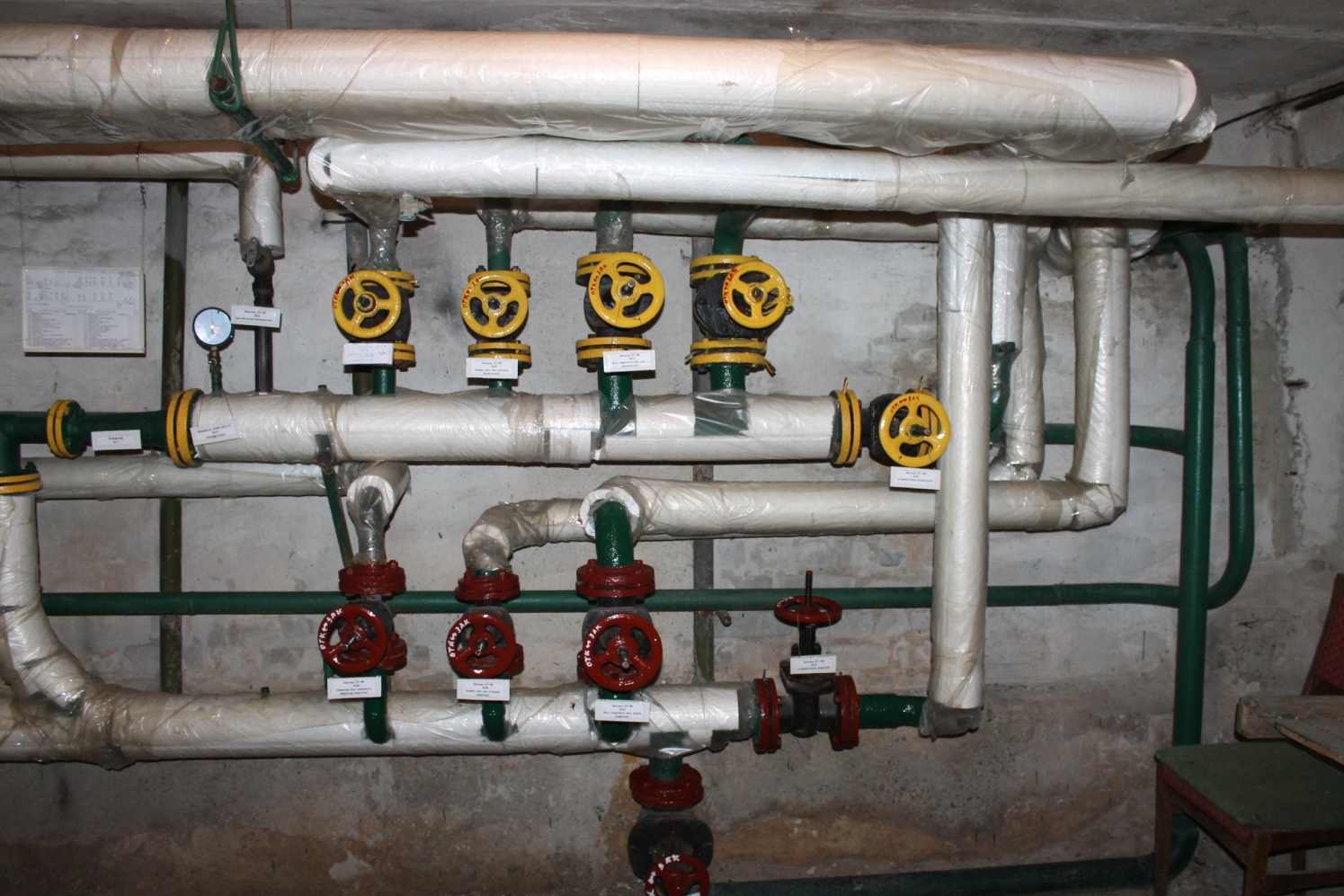 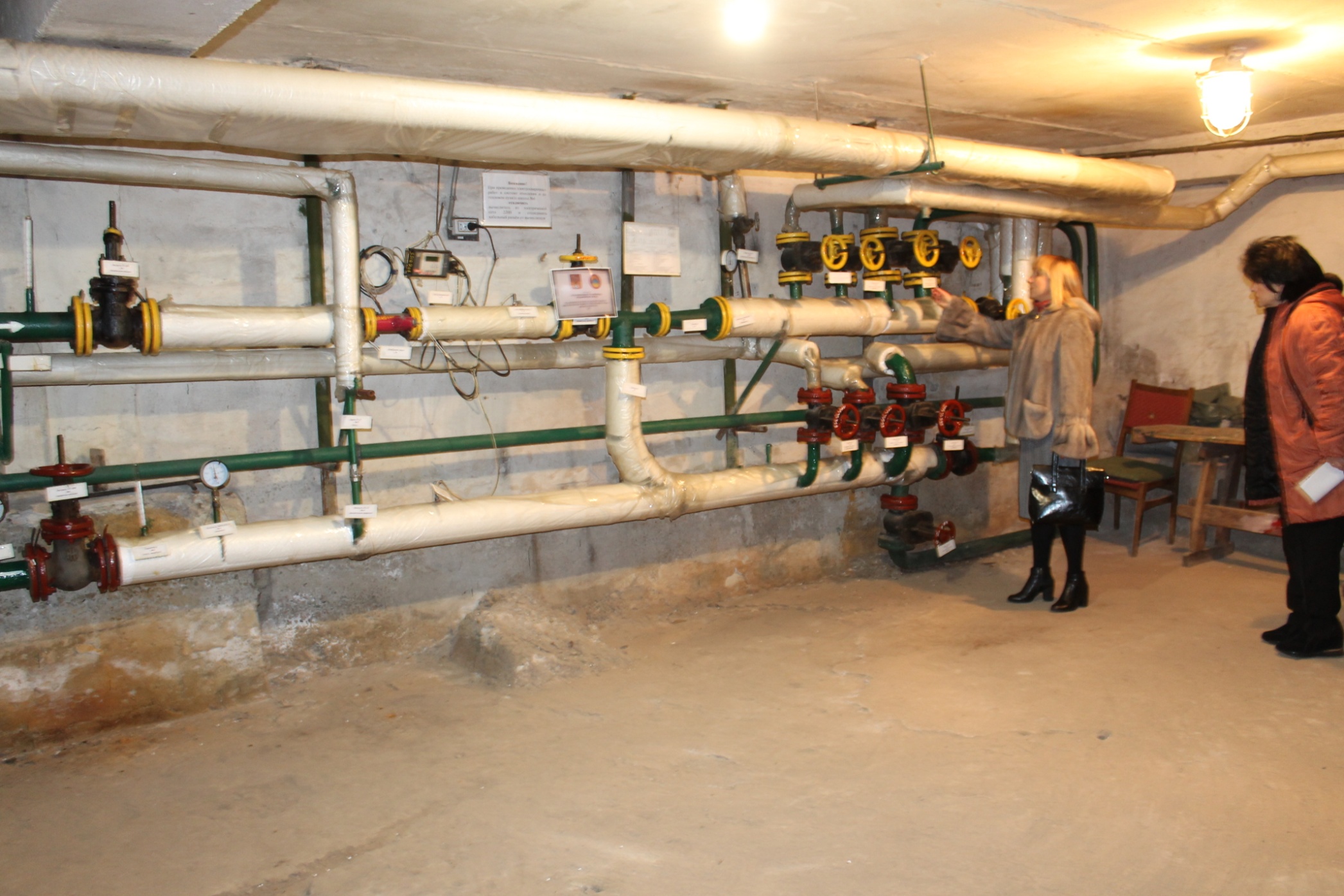 Звіт Первомайського міського голови Миколи Бакшеєва 
(станом на 21.12.2017 року)
Заміна вікон у протитуберкульозному відділенні та придбання меблів у педіатричне відділення ПЦРЛ
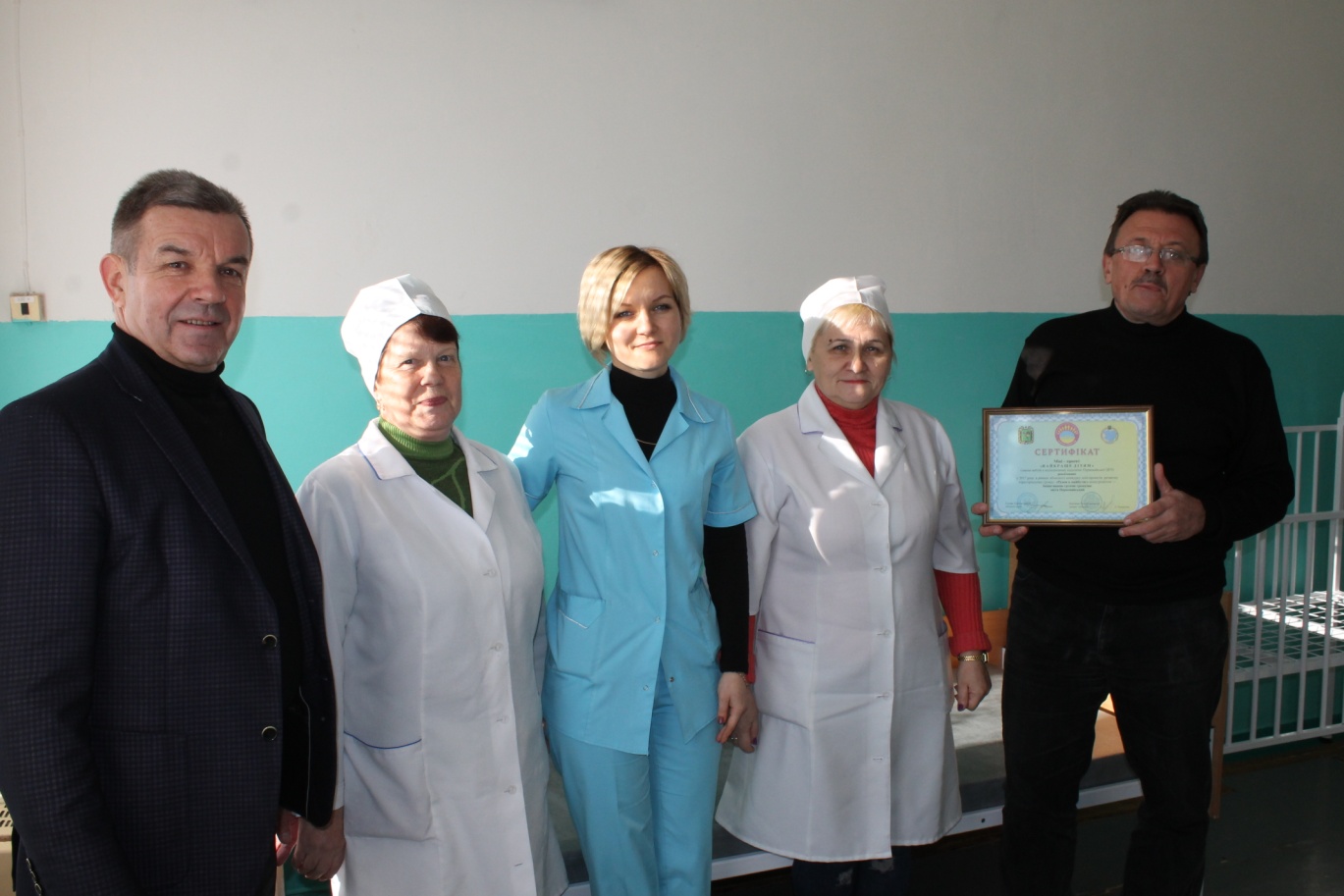 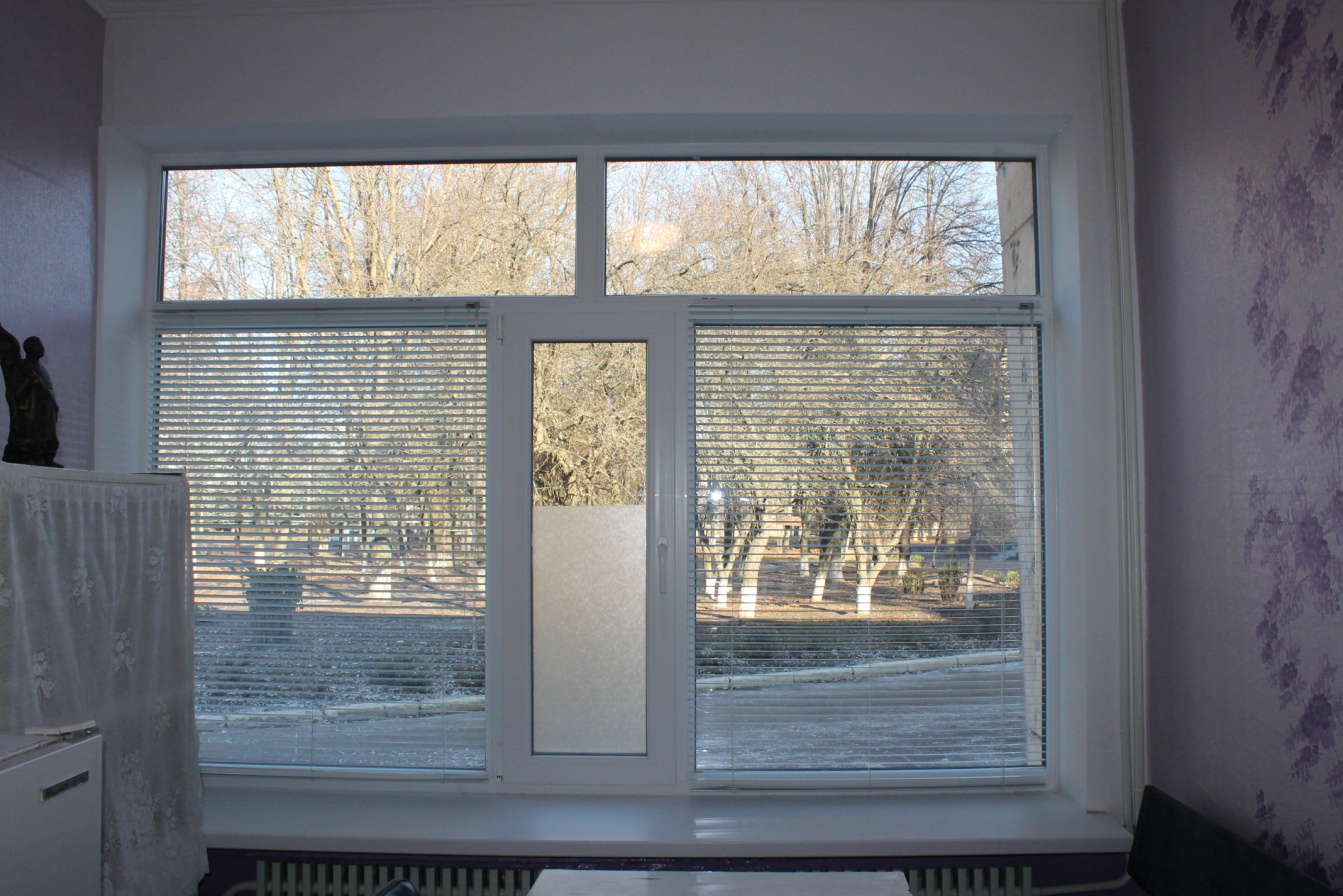 Звіт Первомайського міського голови Миколи Бакшеєва 
(станом на 21.12.2017 року)
Створено майданчик для пляжного волейболу
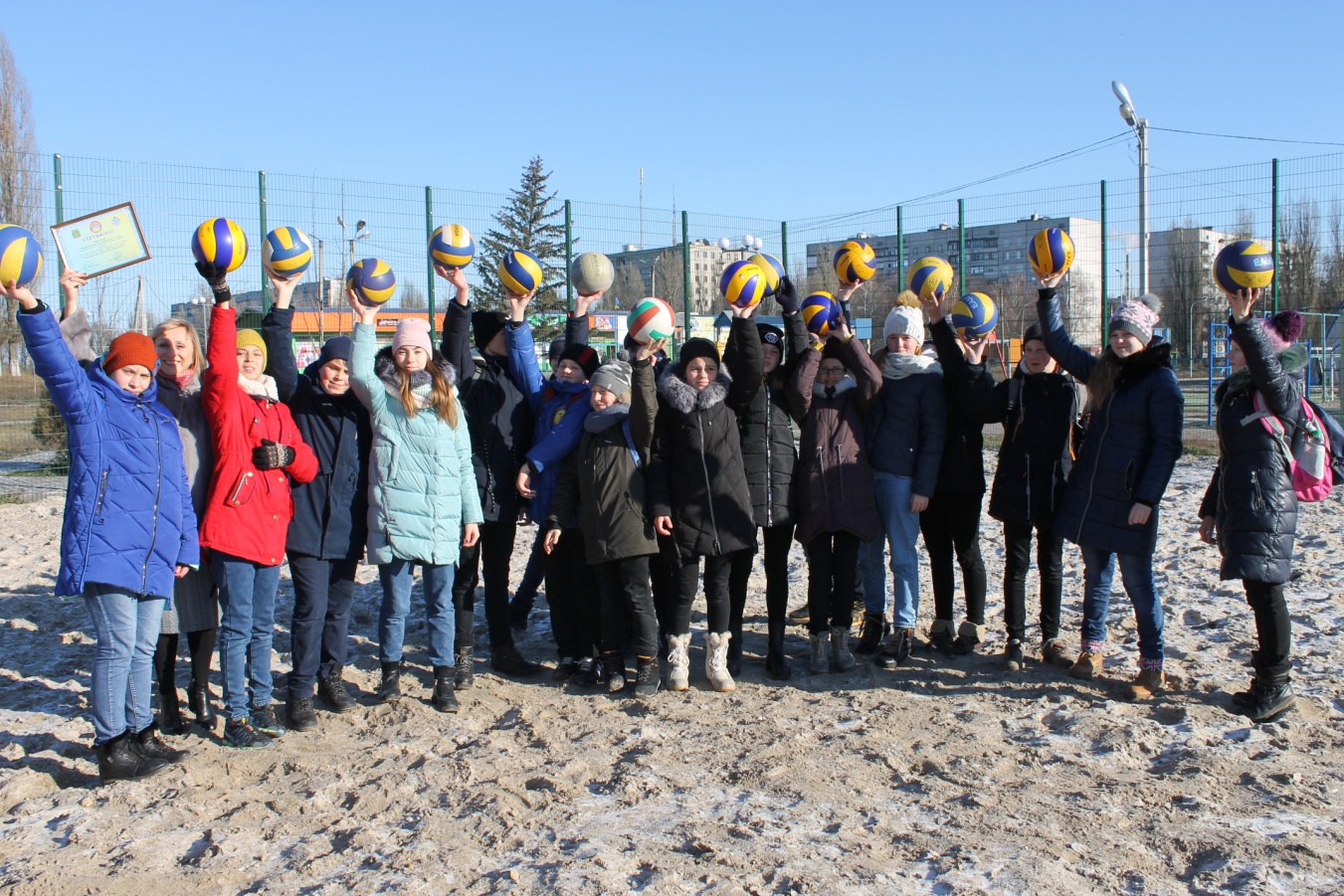 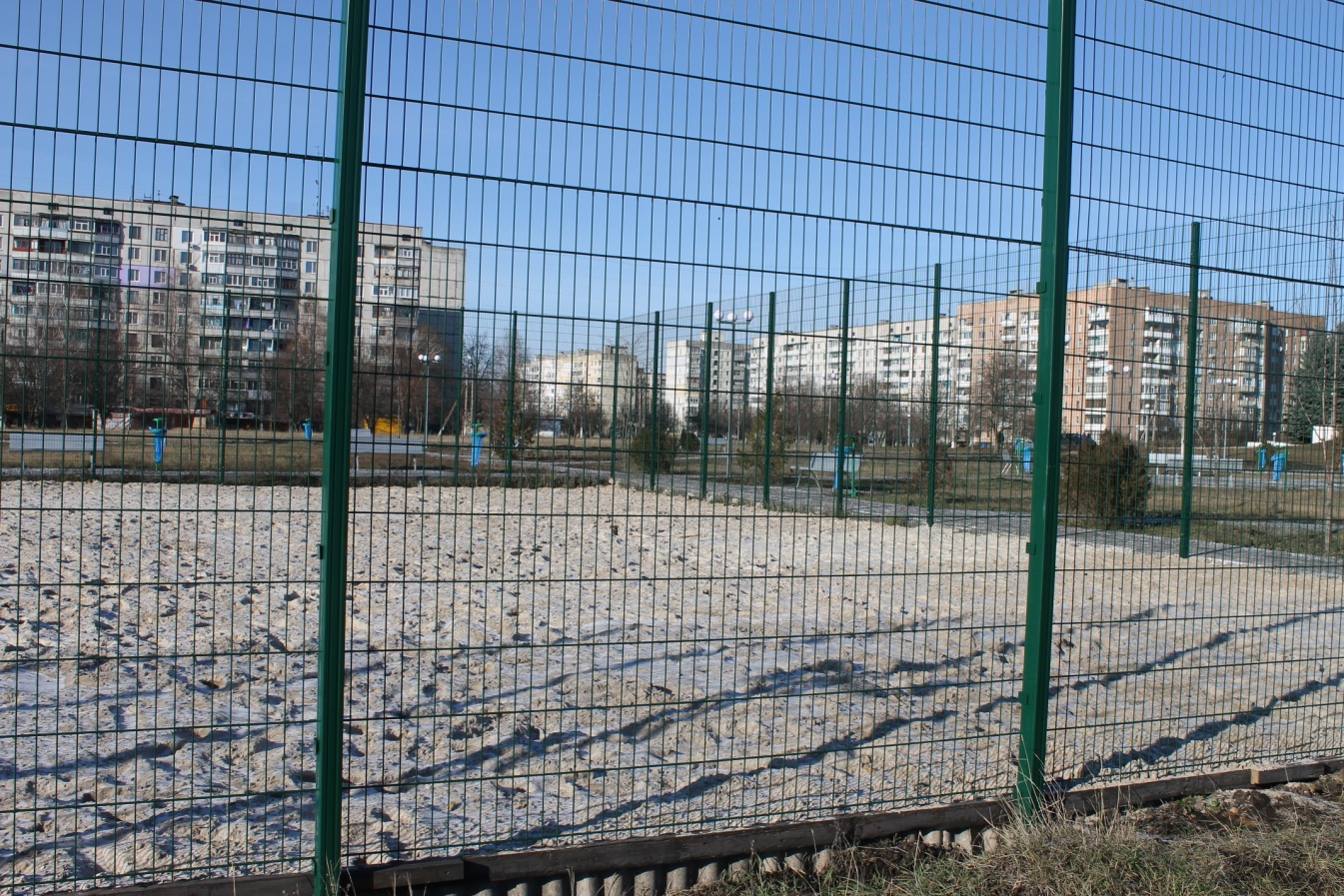 Звіт Первомайського міського голови Миколи Бакшеєва 
(станом на 21.12.2017 року)
Перемога пілотного проекту м.Первомайський «Майбутнє створюється зараз» в межах гранту Всесвітнього банку на суму понад 4 млн. грн.
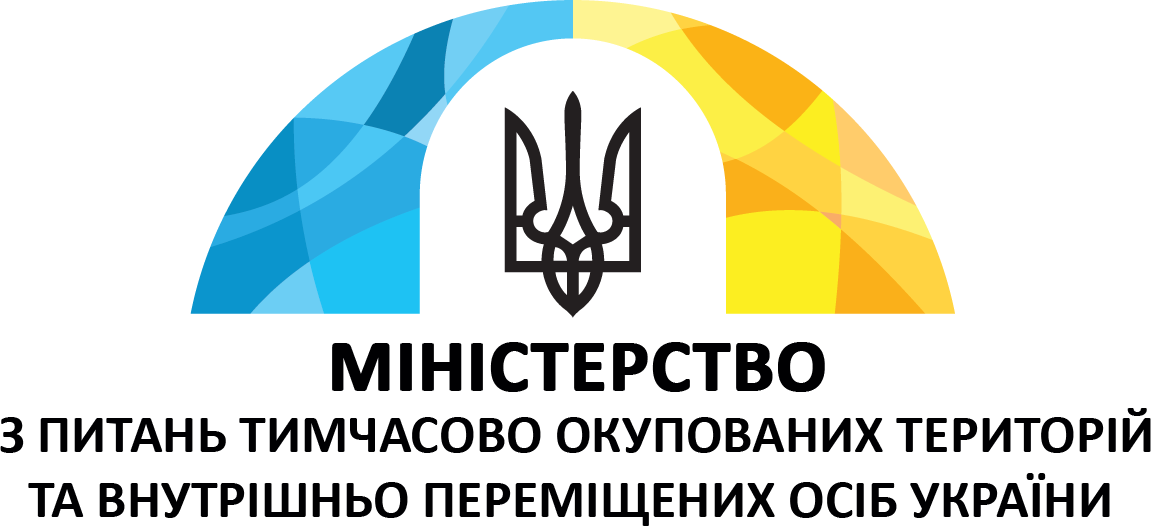 Звіт Первомайського міського голови Миколи Бакшеєва 
(станом на 21.12.2017 року)
Міжнародне співробітництво: усього реалізовано 18 проектів надання міжнародної технічної допомоги на суму 18 млн. грн.
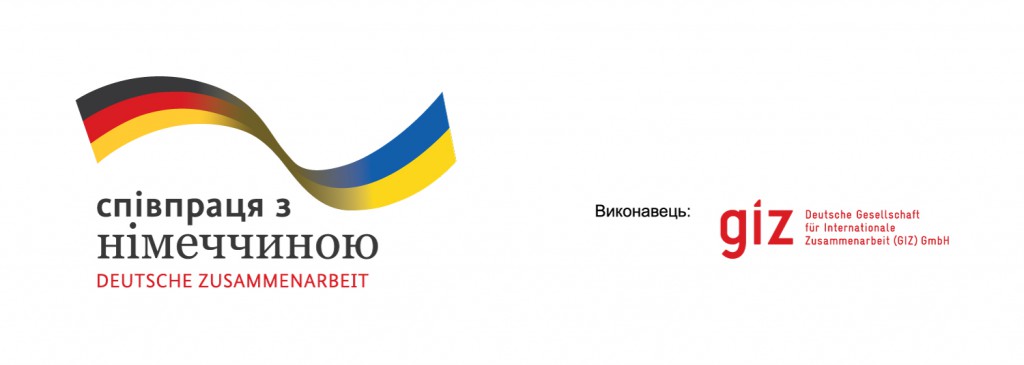 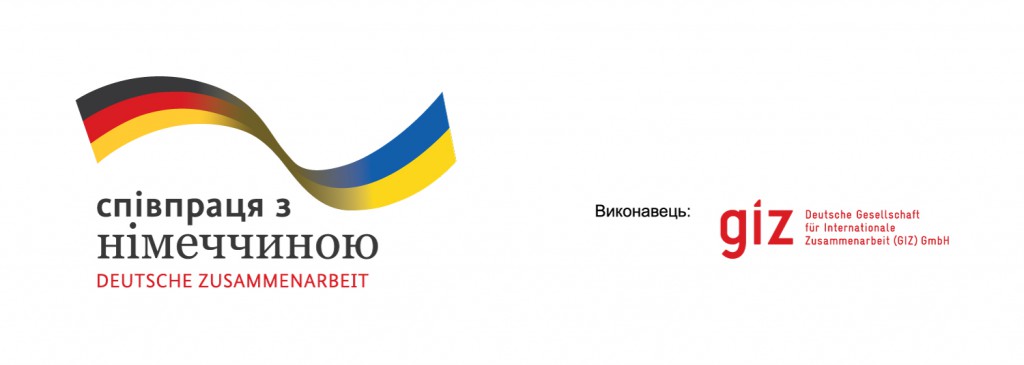 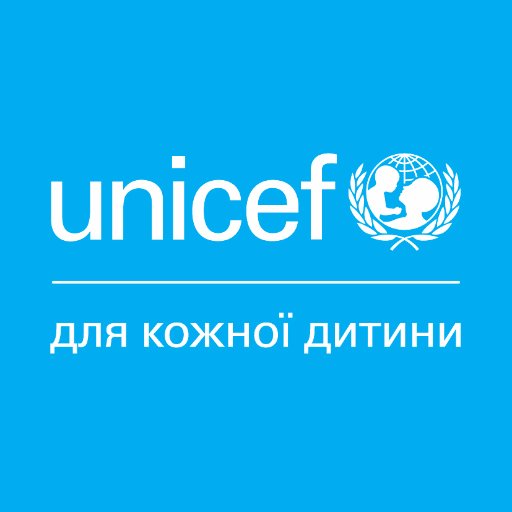 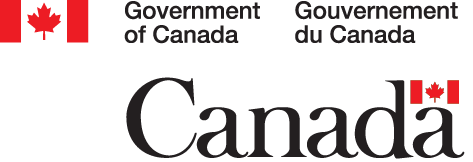 Звіт Первомайського міського голови Миколи Бакшеєва 
(станом на 21.12.2017 року)
Спільно з німецькою компанією GIZ реалізовано 12 проектів у ДНЗ №№ 4, 5, 10, 14, 16, 17, ЗОШ №№ 2, 5, ЦРЛ, ПК «Хімік», ЦНАП, ХАБ «КОМОRA» на суму понад 8,5 млн. грн.
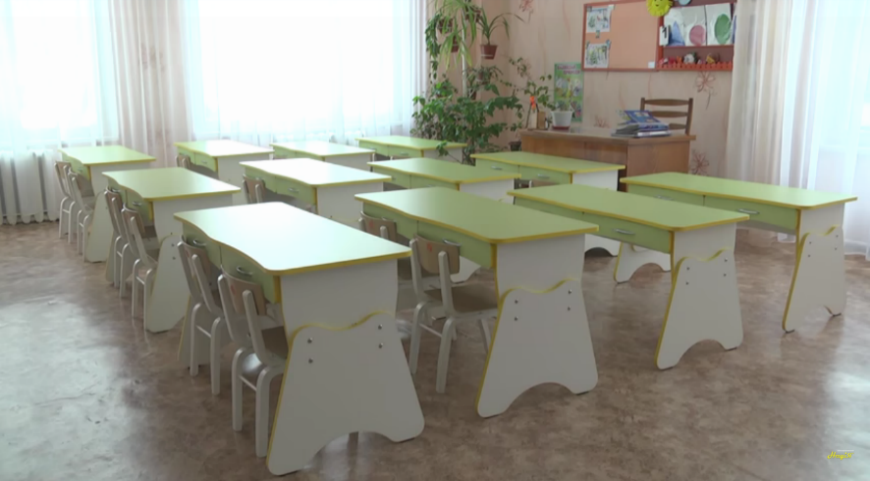 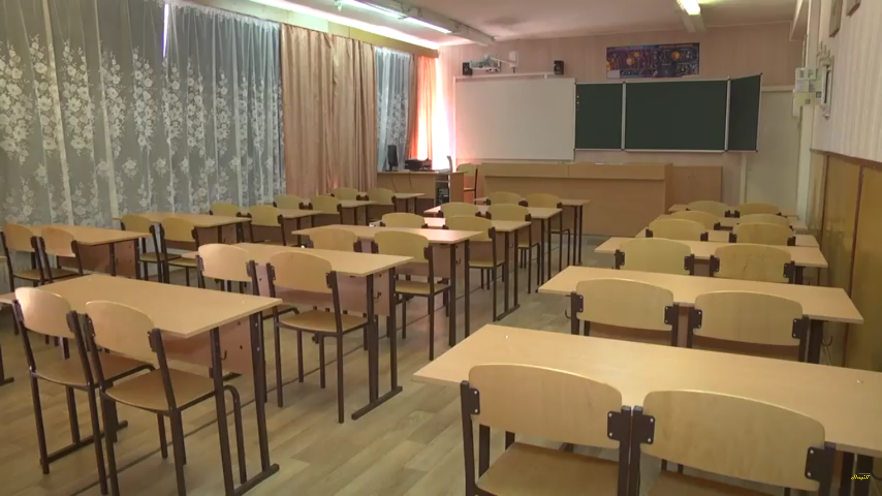 Звіт Первомайського міського голови Миколи Бакшеєва 
(станом на 21.12.2017 року)
Придбано меблі для всіх ДНЗ міста у кількості 2026 одиниць
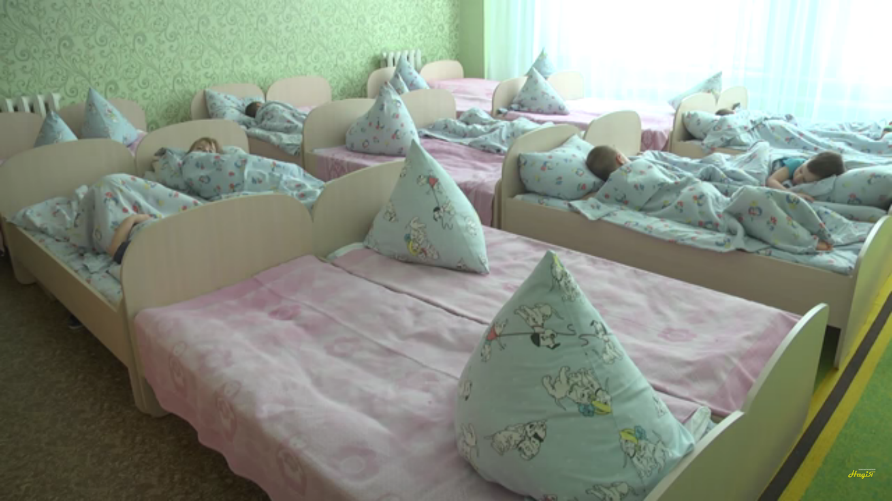 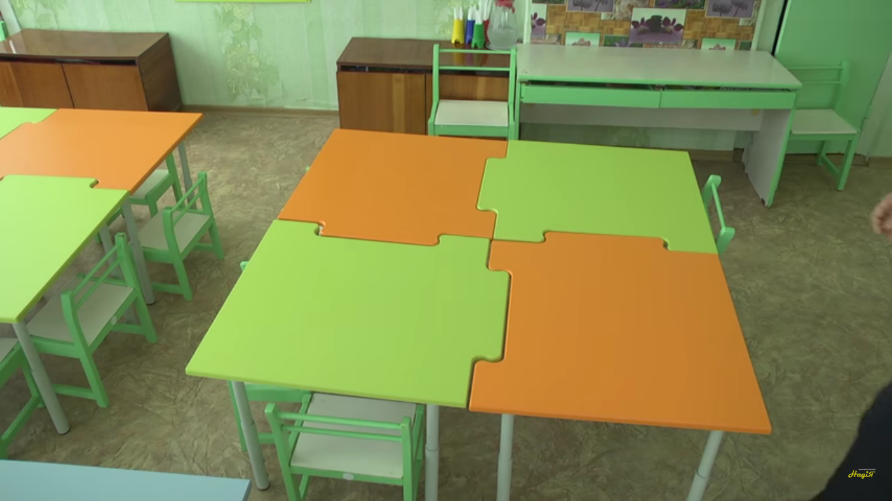 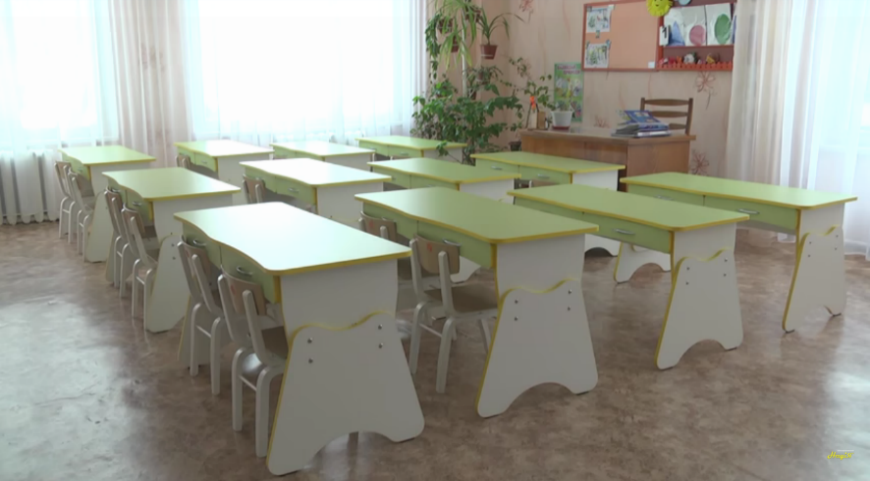 Звіт Первомайського міського голови Миколи Бакшеєва 
(станом на 21.12.2017 року)
Придбано меблі в кількості 1173 одиниць для ЗОШ №5 та №2, комп’ютерне та мультимедійне обладнання для ЗОШ №5
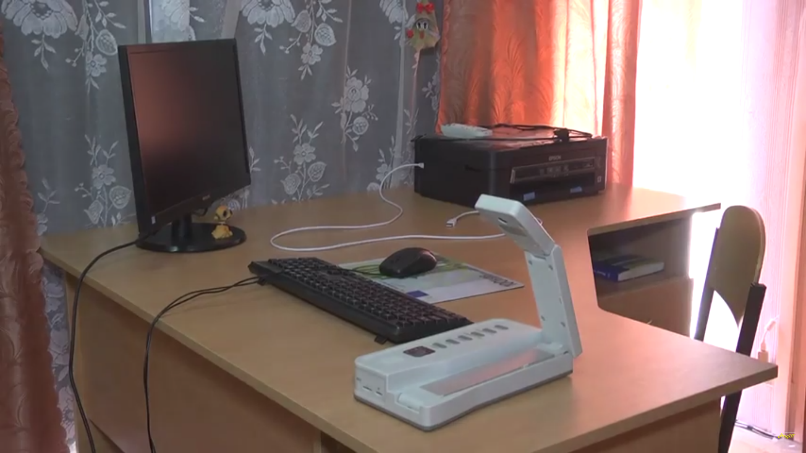 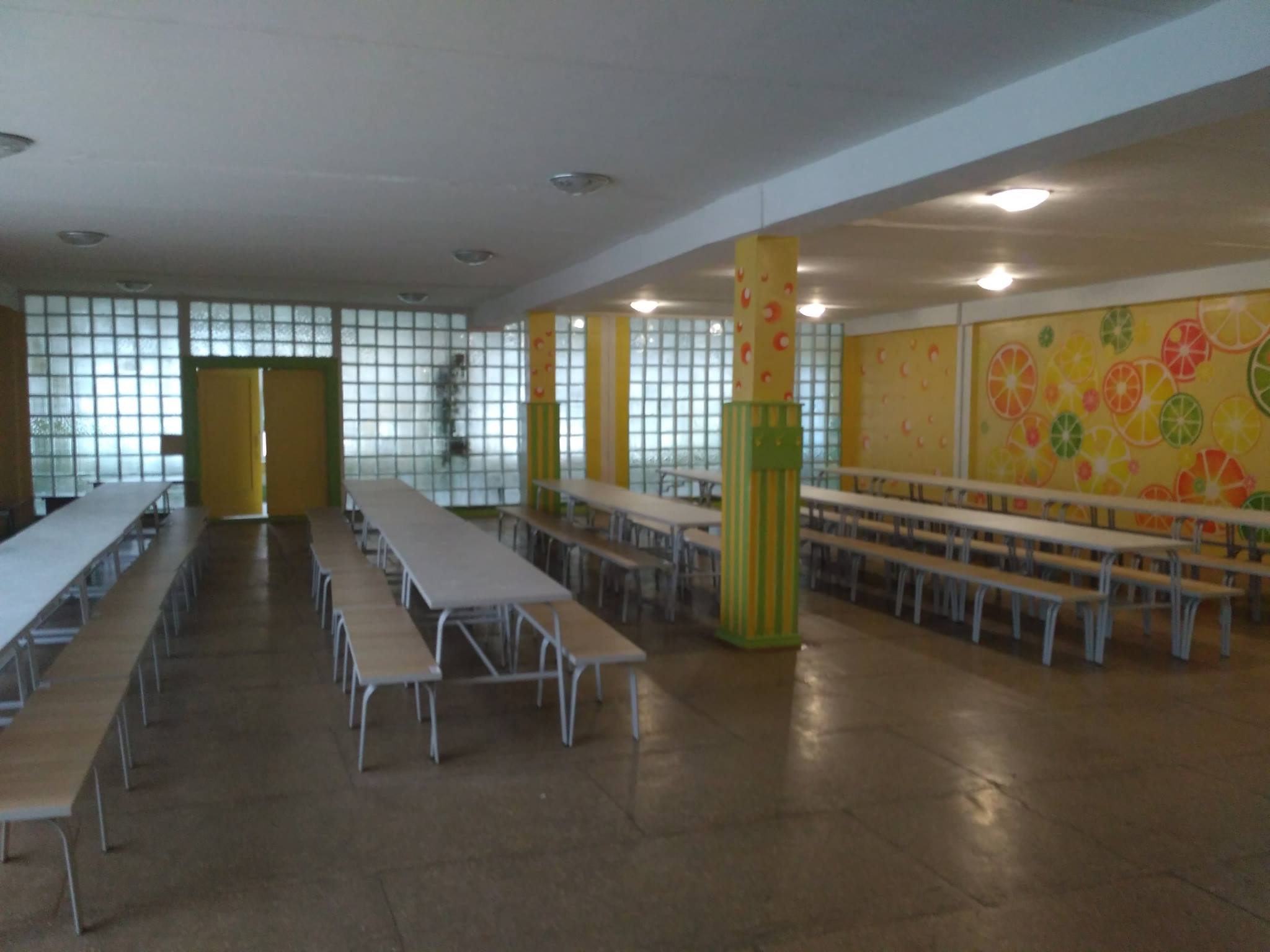 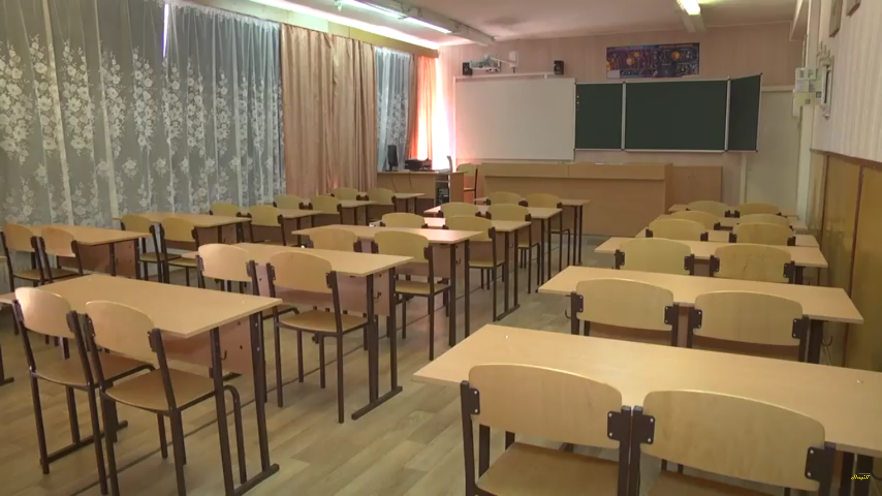 Звіт Первомайського міського голови Миколи Бакшеєва 
(станом на 21.12.2017 року)
Виконано ремонт покрівлі ЗОШ №5, на суму 1 245,00 тис. грн.
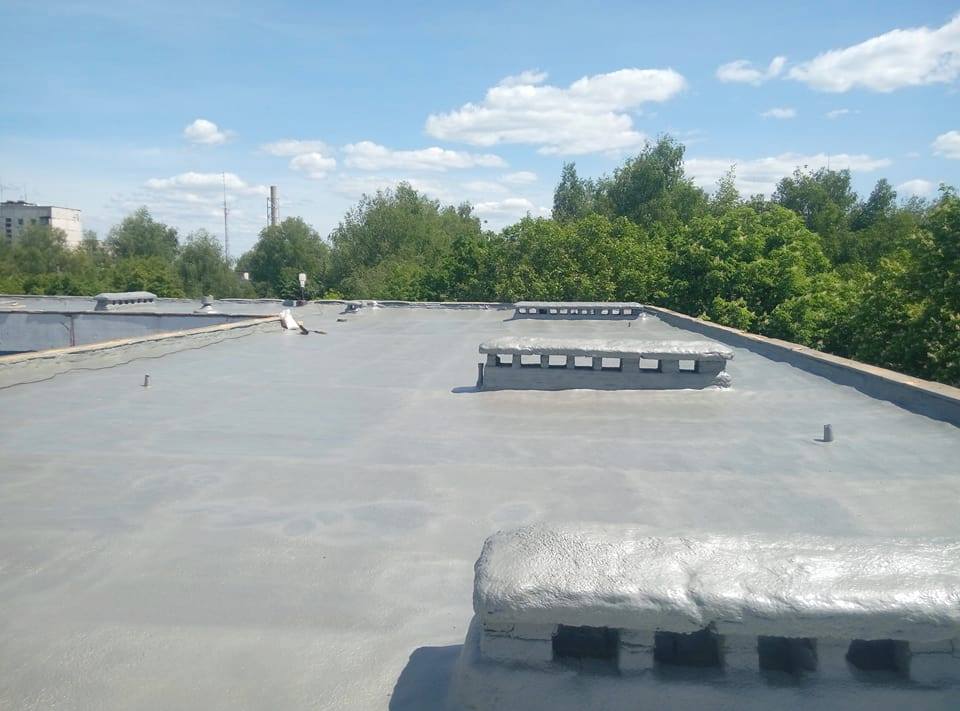 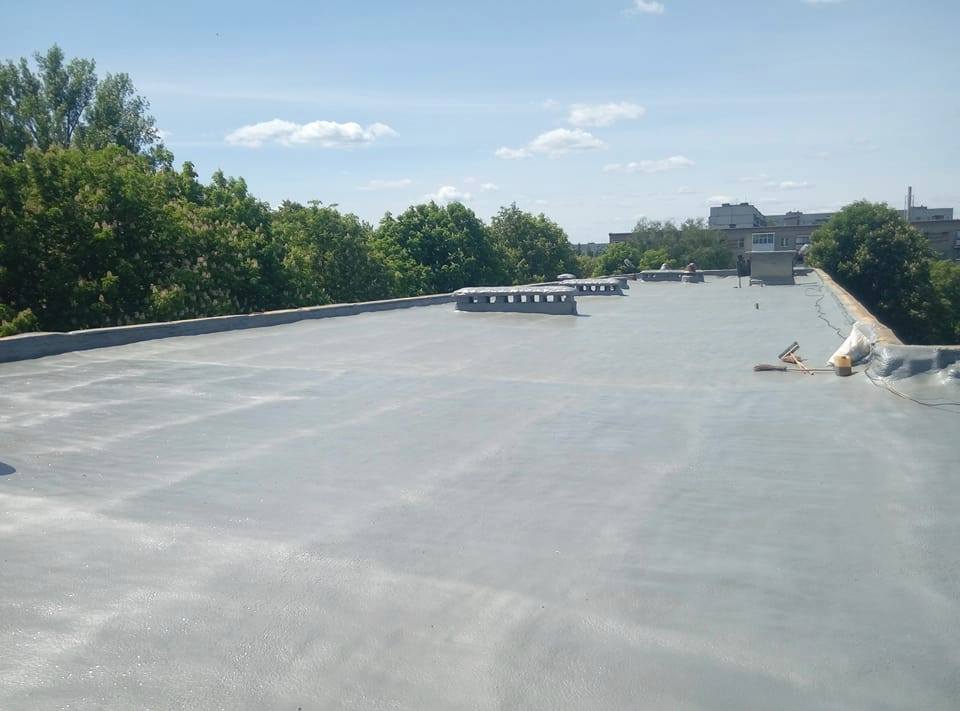 Звіт Первомайського міського голови Миколи Бакшеєва 
(станом на 21.12.2017 року)
Капітальний ремонт покрівлі та заміна вікон на енергозберігаючі в ДНЗ №5
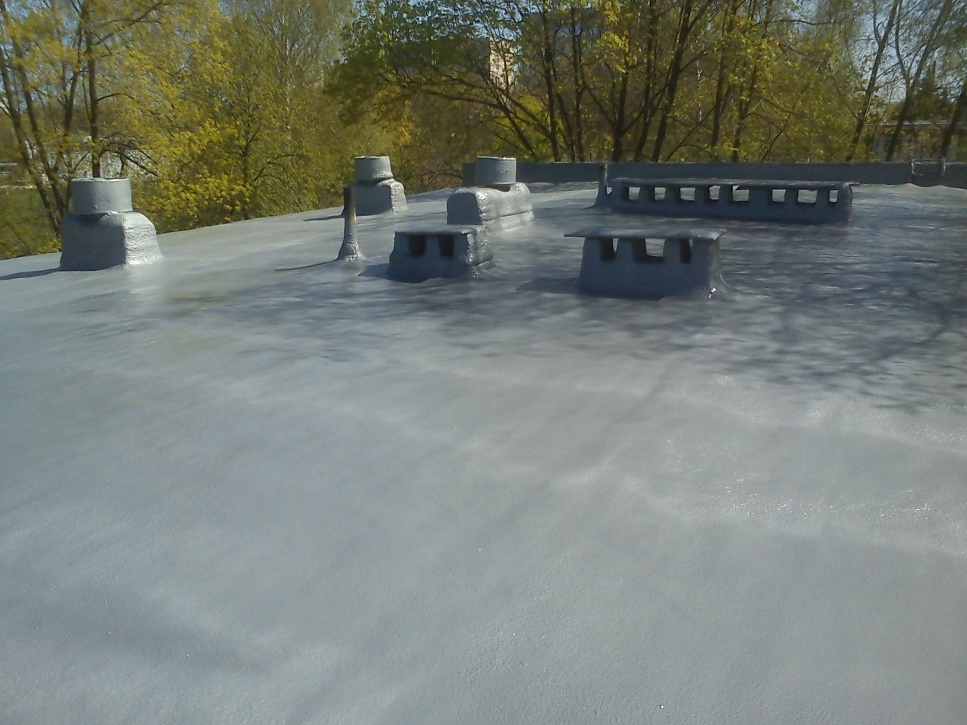 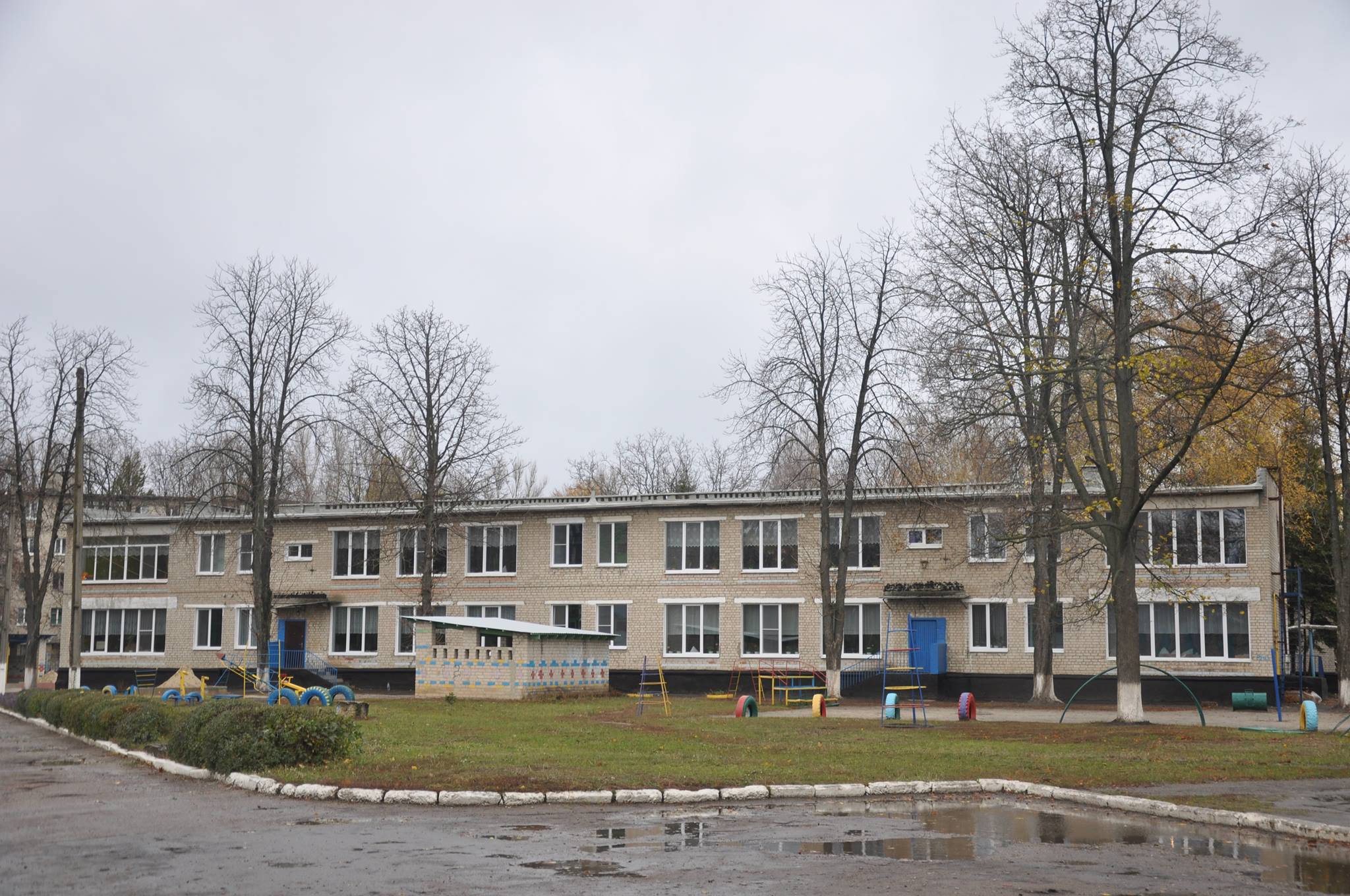 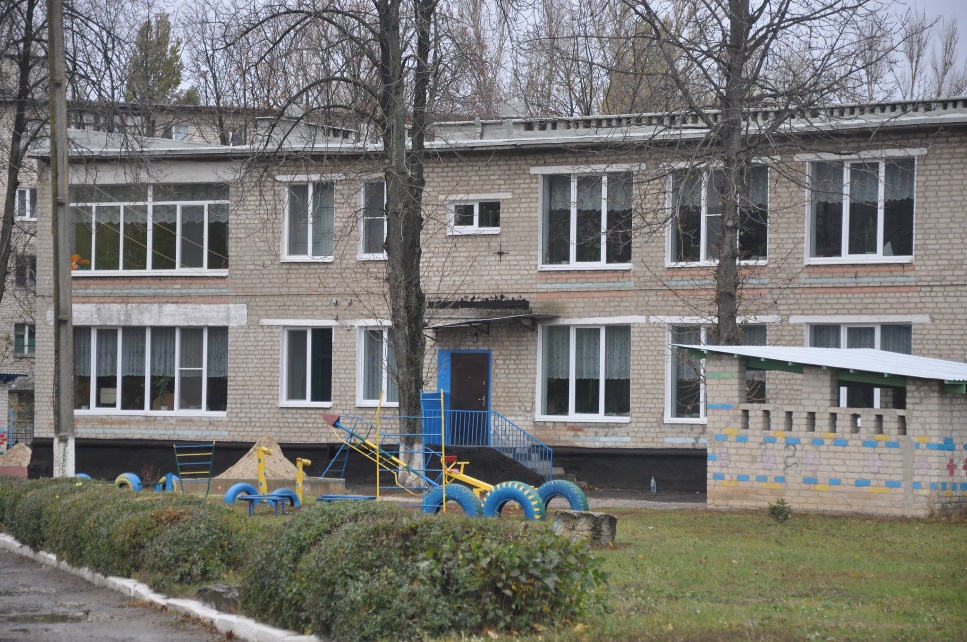 Звіт Первомайського міського голови Миколи Бакшеєва 
(станом на 21.12.2017 року)
Триває найбільш масштабний проект GIZ – теплосанація ЗОШ №2 на загальну суму 13 млн. грн.
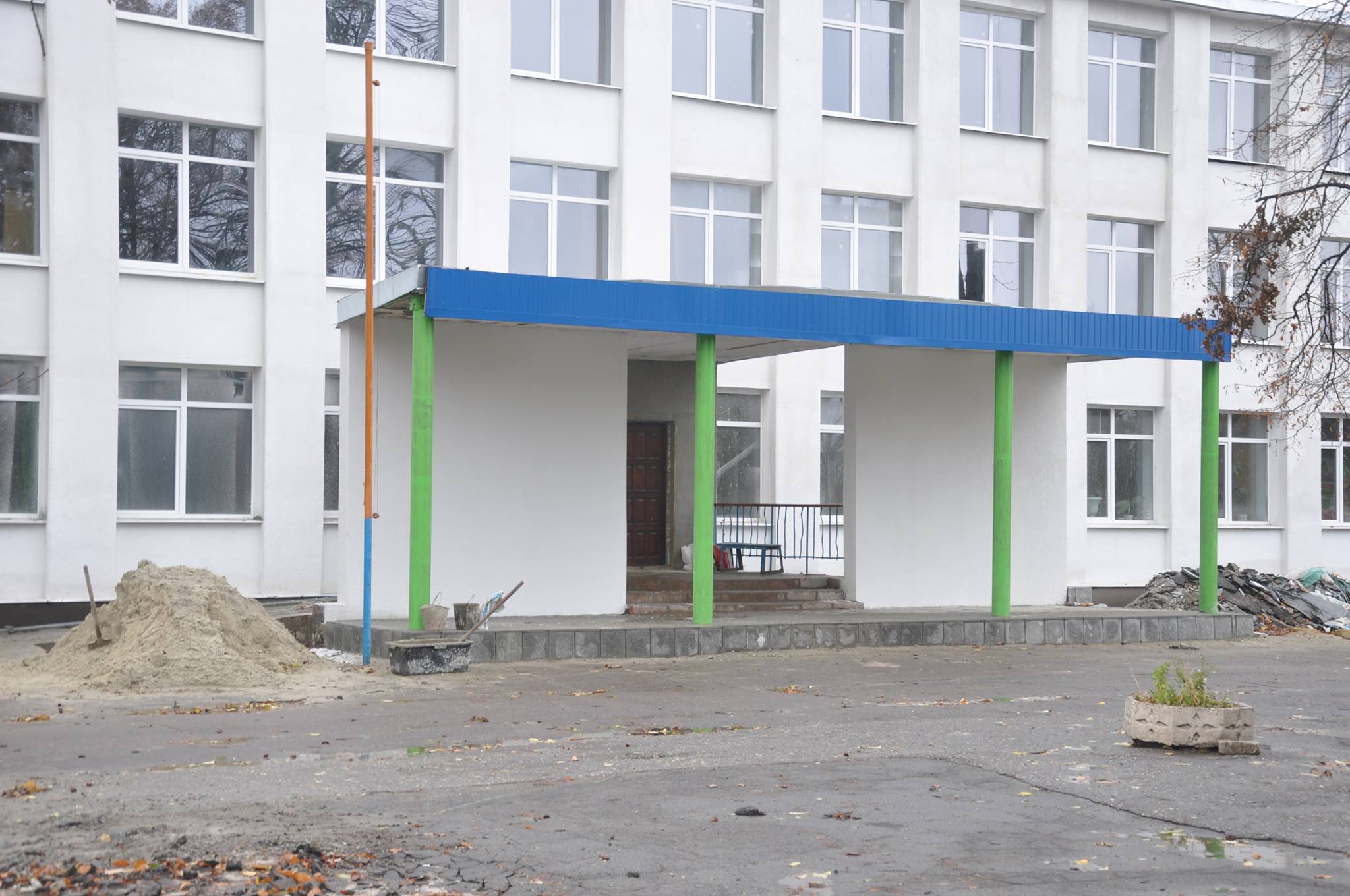 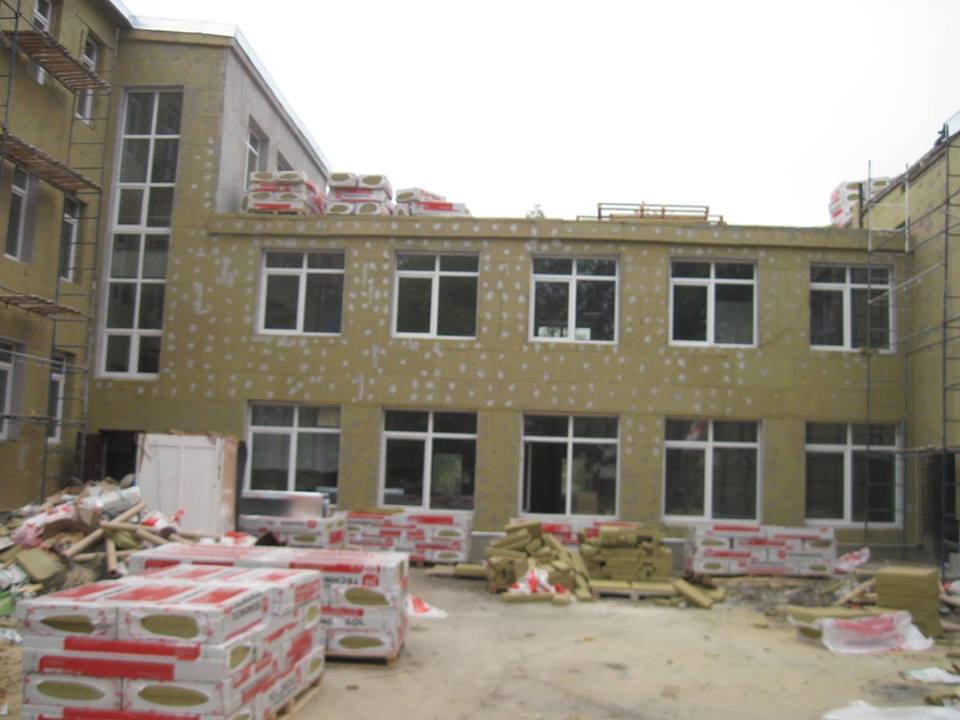 Звіт Первомайського міського голови Миколи Бакшеєва 
(станом на 21.12.2017 року)
Придбання універсального обладнання для пологового та хірургічного відділення
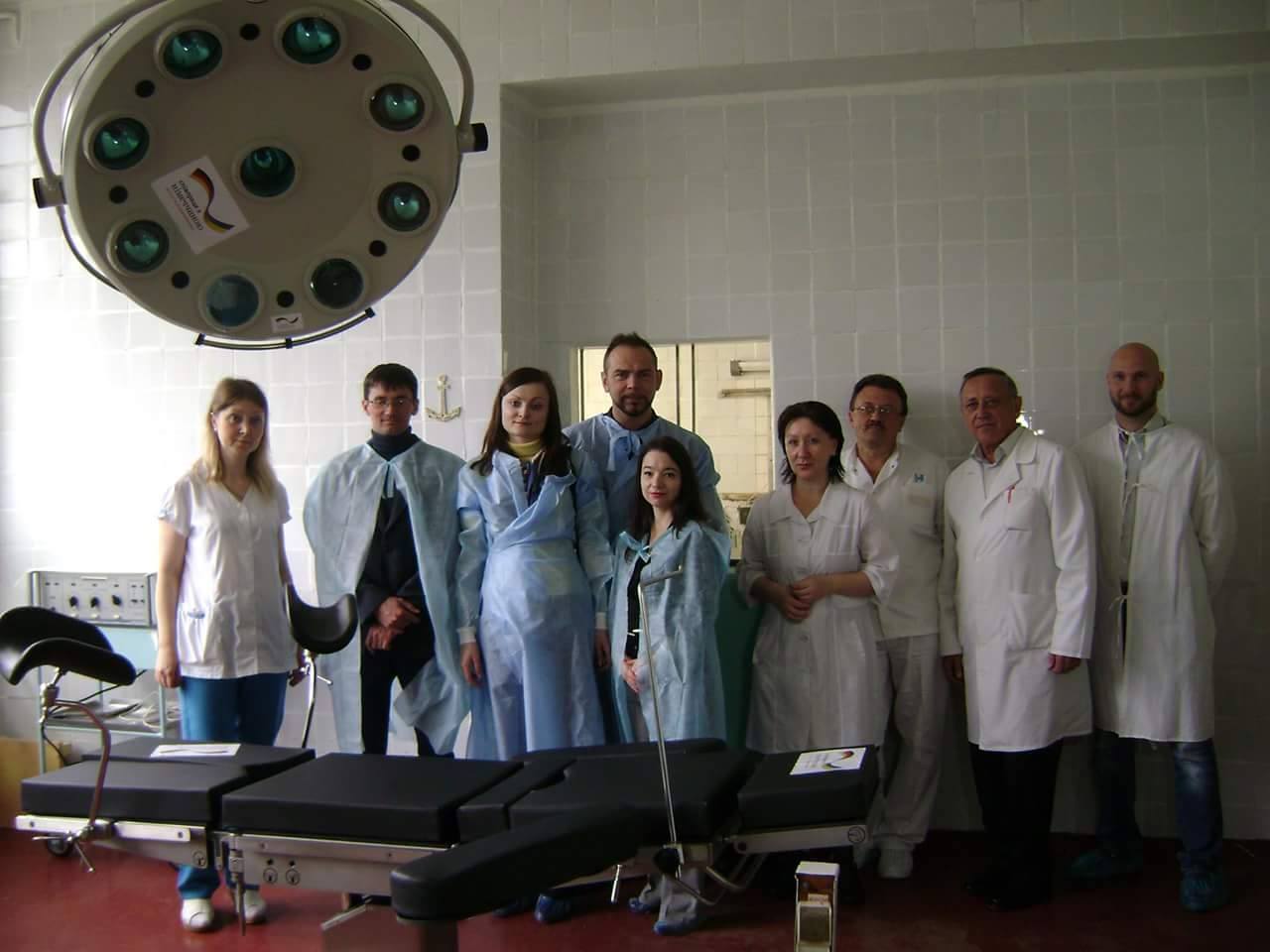 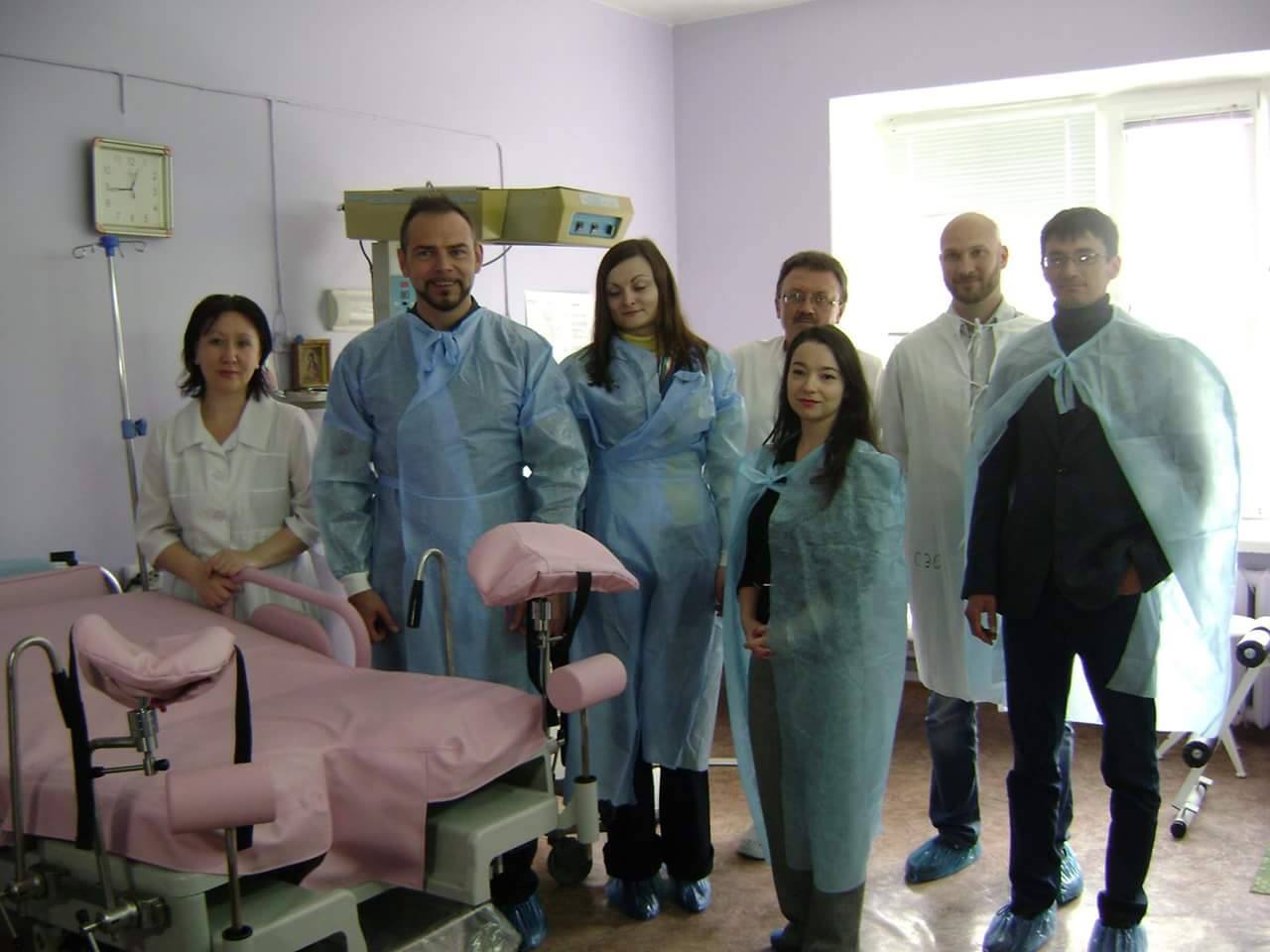 Звіт Первомайського міського голови Миколи Бакшеєва 
(станом на 21.12.2017 року)
Придбано сучасну звукову та світлову апаратуру для ПК «Хімік» - проекти на суму 1 173,40 тис. грн.
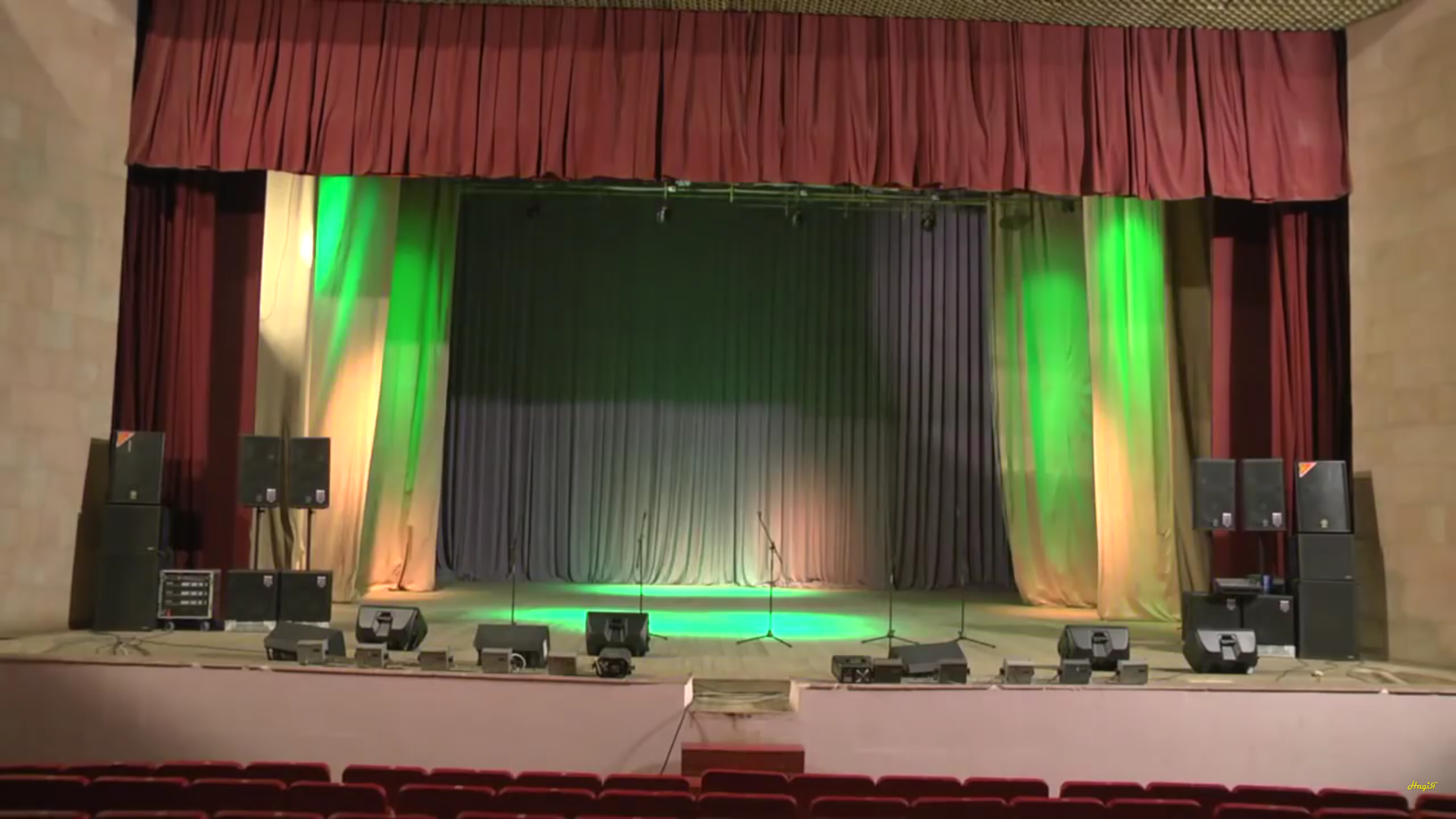 Звіт Первомайського міського голови Миколи Бакшеєва 
(станом на 21.12.2017 року)
Працює молодіжний центр ХАБ «КОМОРА» (сума проекту 231 тис. грн.), в якому проводяться семінари й тренінги. Його відкриттю передував ремонт бібліотеки на суму 506 тис. грн.
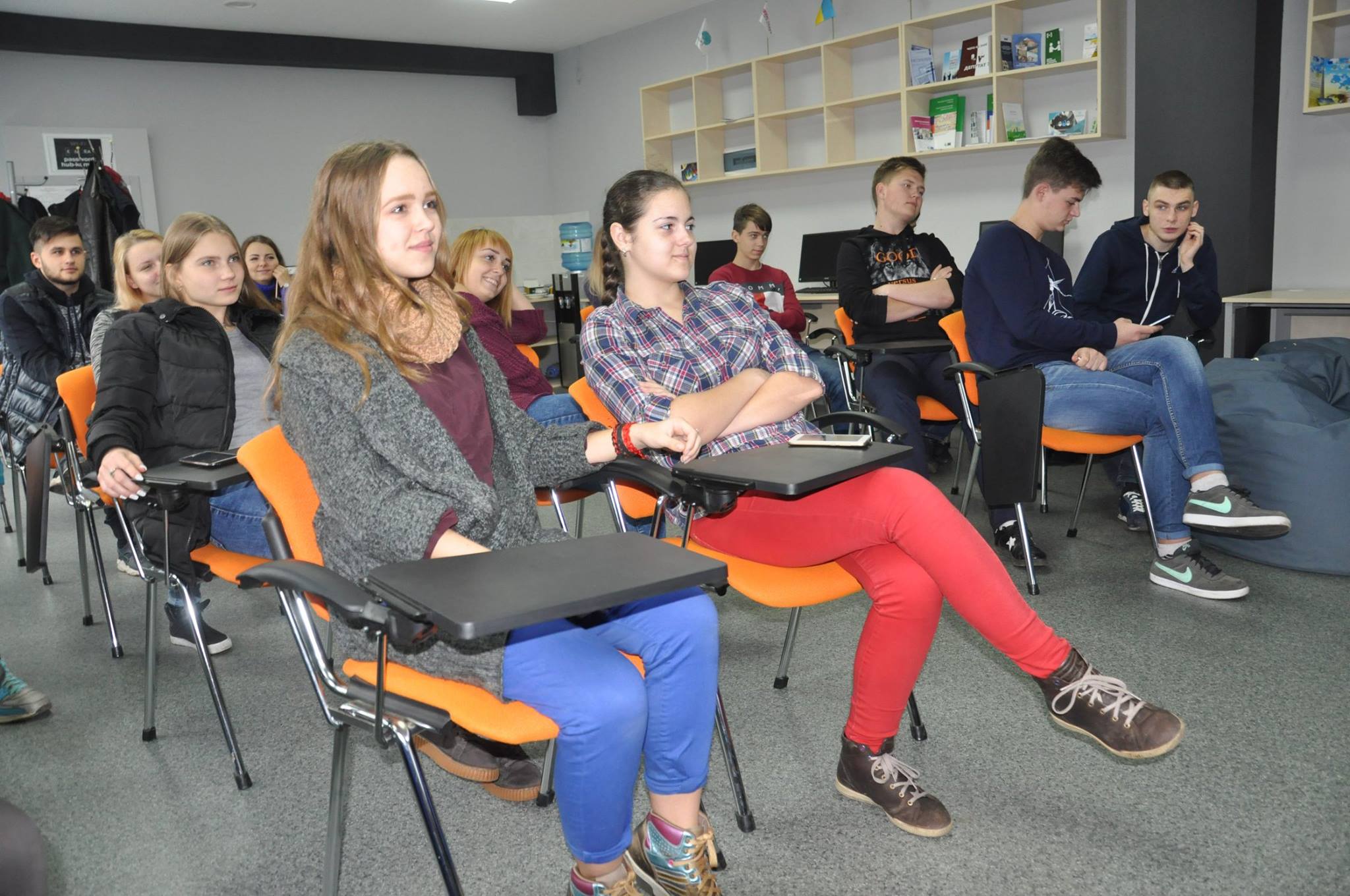 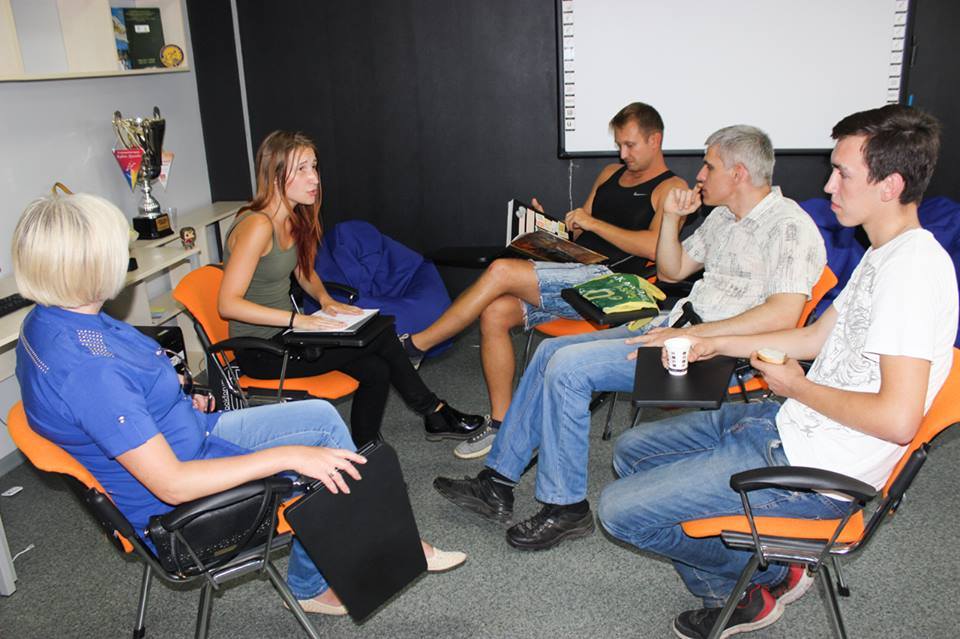 Звіт Первомайського міського голови Миколи Бакшеєва 
(станом на 21.12.2017 року)
Спільно з ЮНІСЕФ реалізовано 3 проекти на суму 1 173,40 тис. грн.
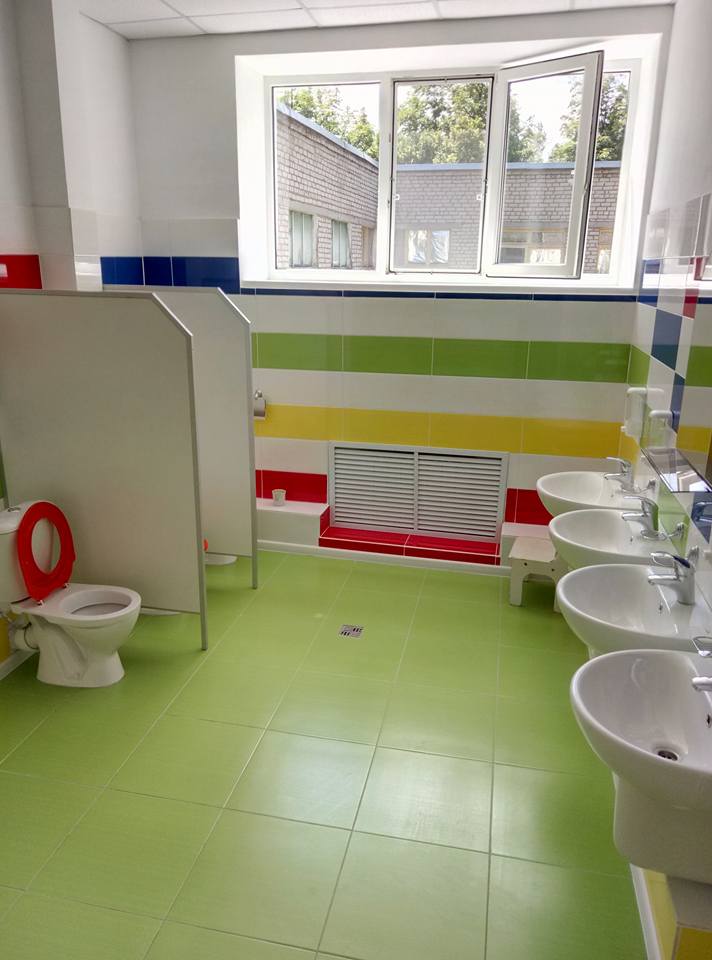 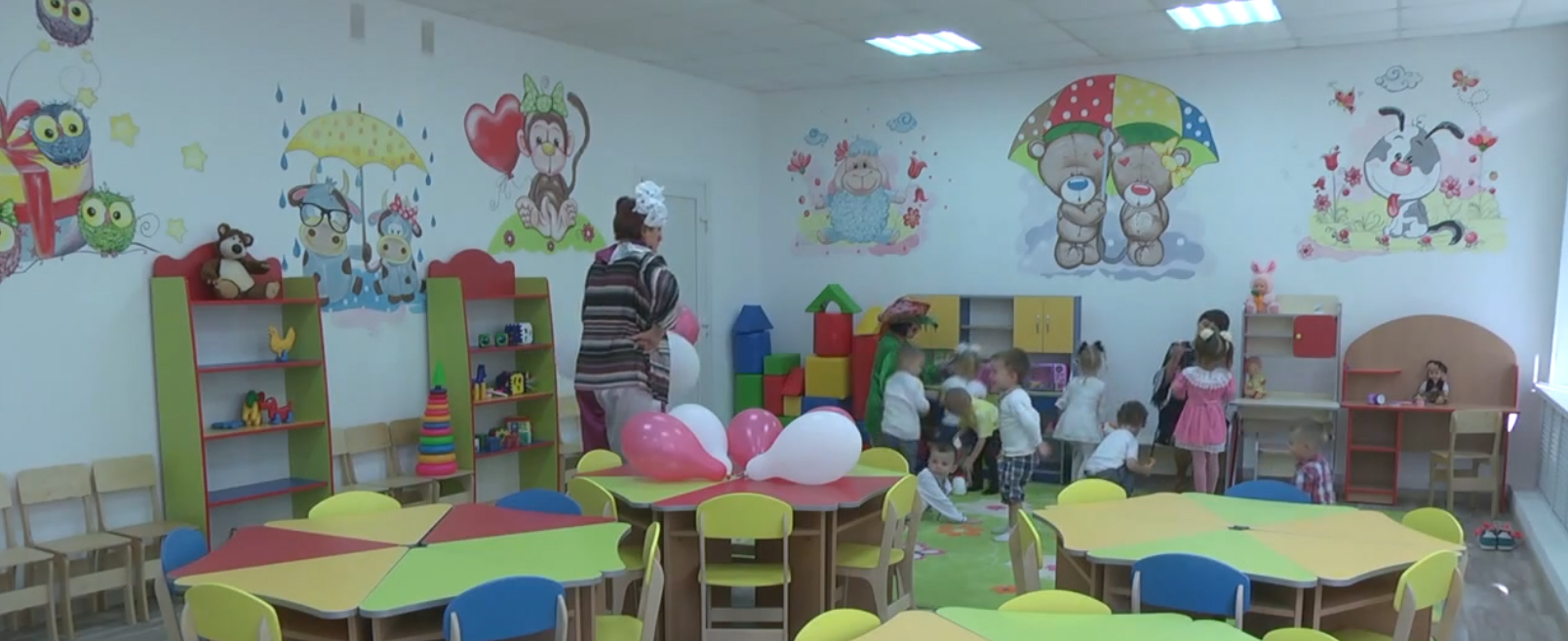 Звіт Первомайського міського голови Миколи Бакшеєва 
(станом на 21.12.2017 року)
За підтримки ЮНІСЕФ відкрито спортивний майданчик
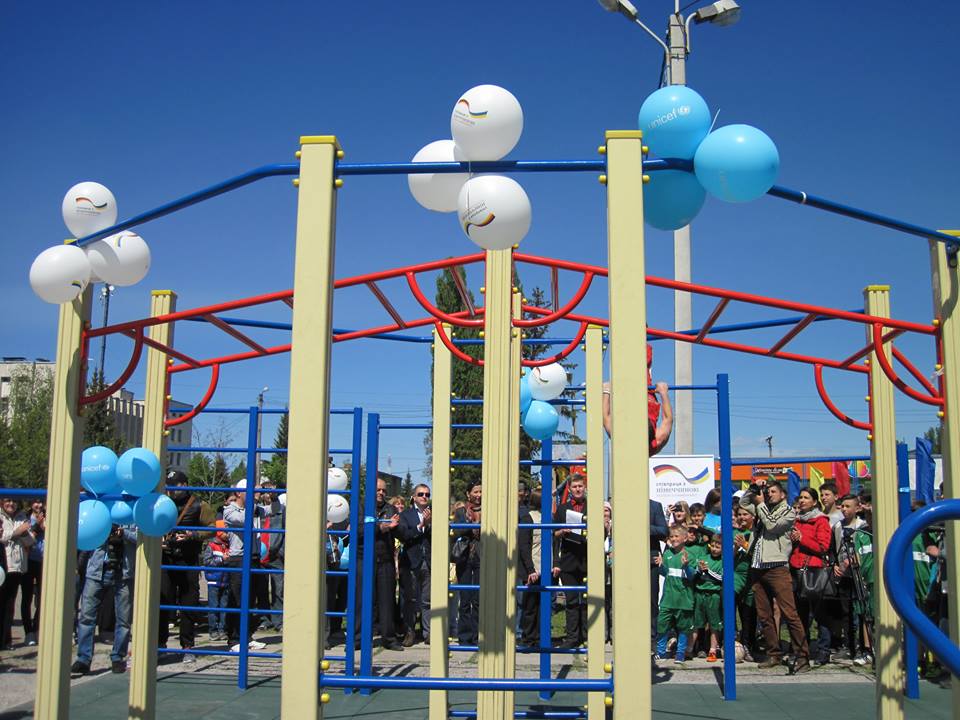 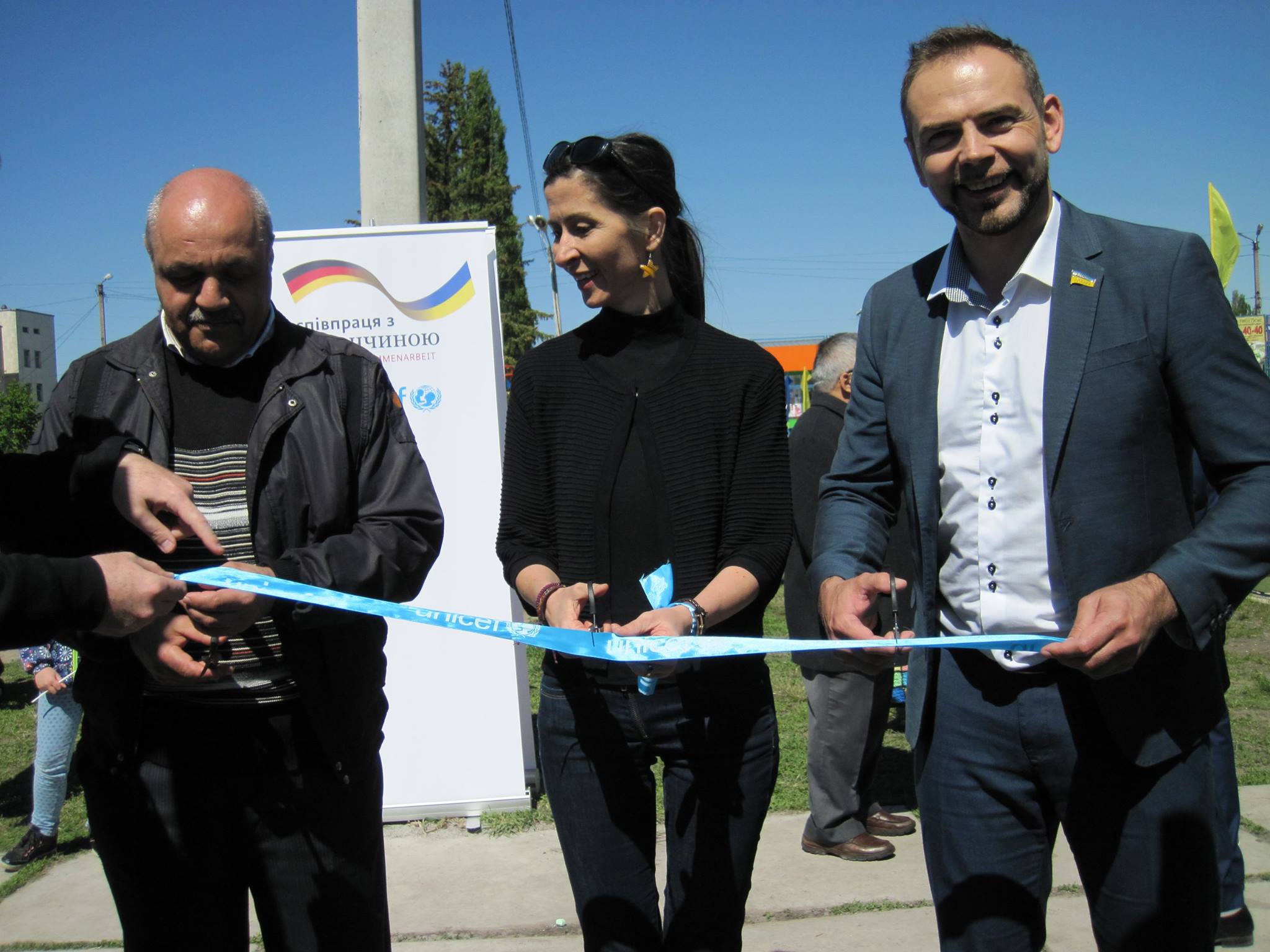 Звіт Первомайського міського голови Миколи Бакшеєва 
(станом на 21.12.2017 року)
Перемога у 2 етапі пілотного проекту «Безпечне місто», на реалізацію якого у м.Первомайський Канадою було виділено майже 270 тис. грн.
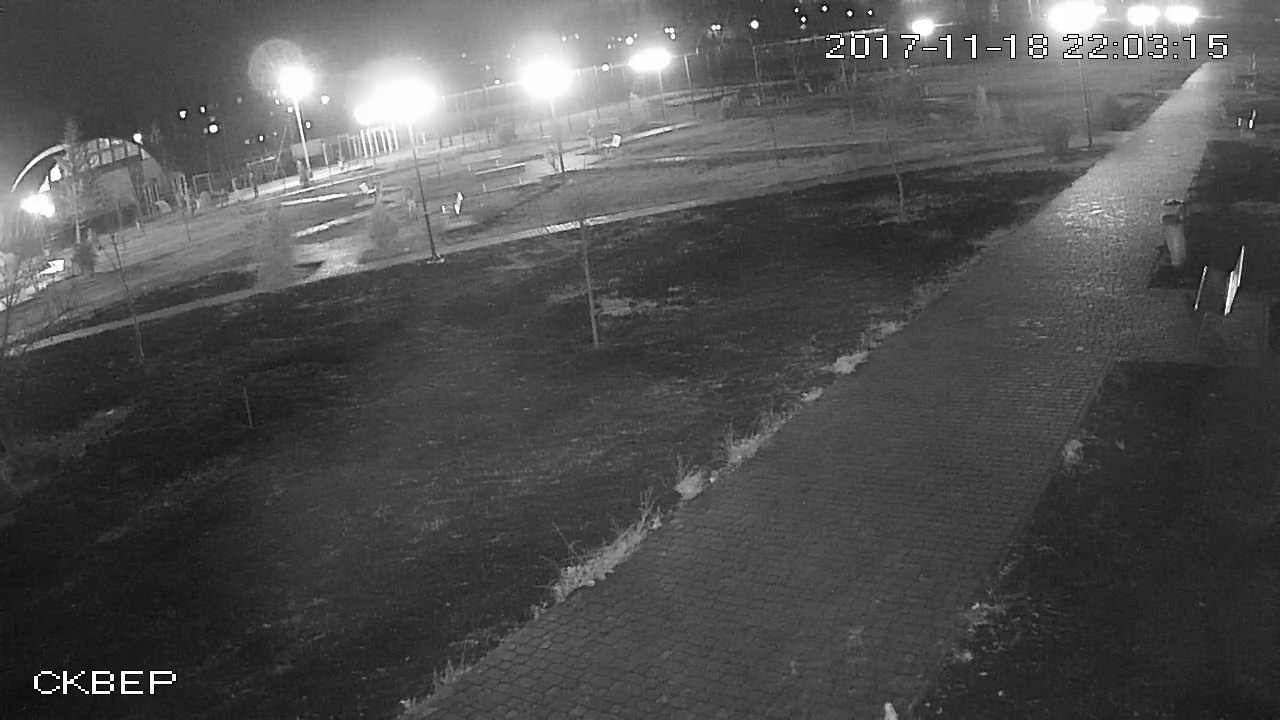 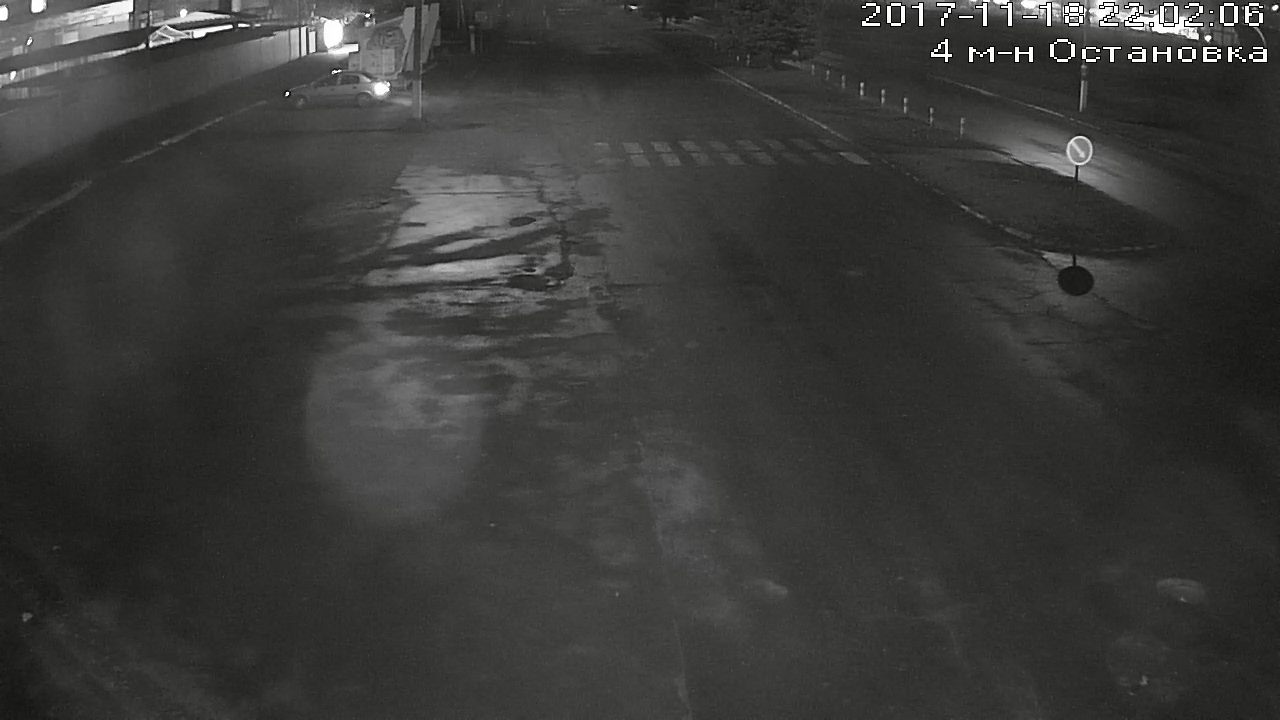 Звіт Первомайського міського голови Миколи Бакшеєва 
(станом на 21.12.2017 року)
Міжнародна співпраця: зустріч у посольстві Королівства Саудівська Аравія із Його Високоповажністю Паном Джудія бін Забн бін Махрут Аль-Хазаль Надзвичайним і Повноважним Послом Хранителя Двох Святих Мечетей Королівства Саудівська Аравія в Україні. Презентували місто Первомайський, його можливості та обговорили можливі перспективи співробітництва (Київ / Україна, листопад 2017 року)
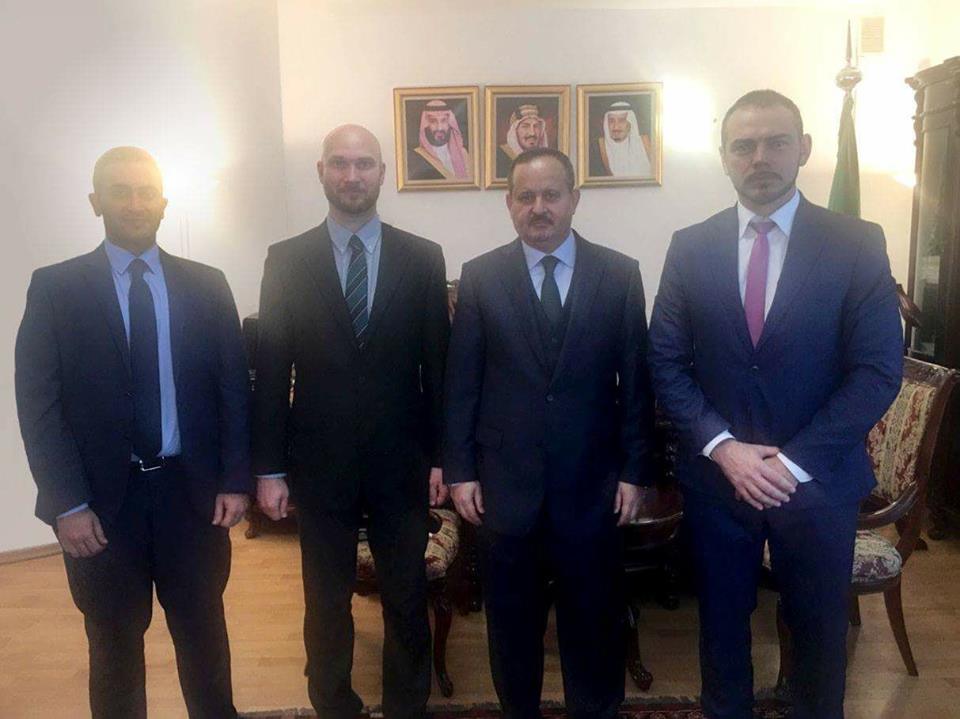 Дякую за увагу!